Муниципальное дошкольное образовательное учреждение
Детский сад № 12 г.Кропоткина
МО Кавказский район
18+
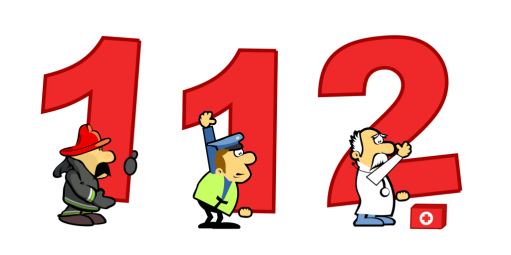 «Интерактивная игра 
как средство формирования 
познавательного интереса дошкольников
к изучению основ безопасности жизнедеятельности»
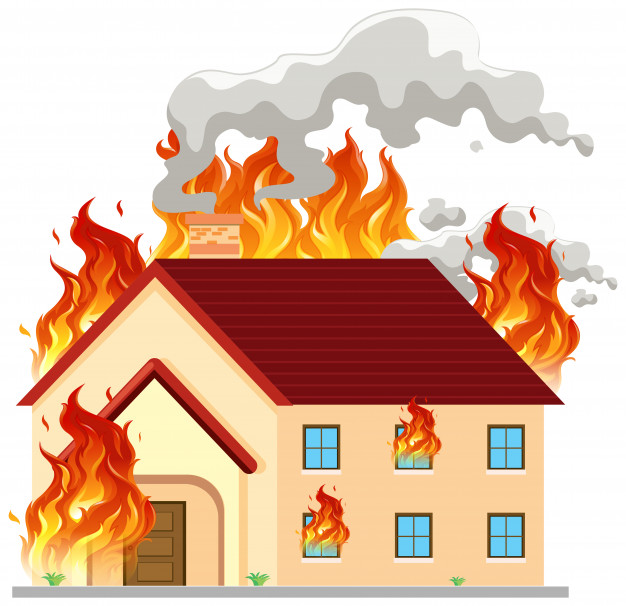 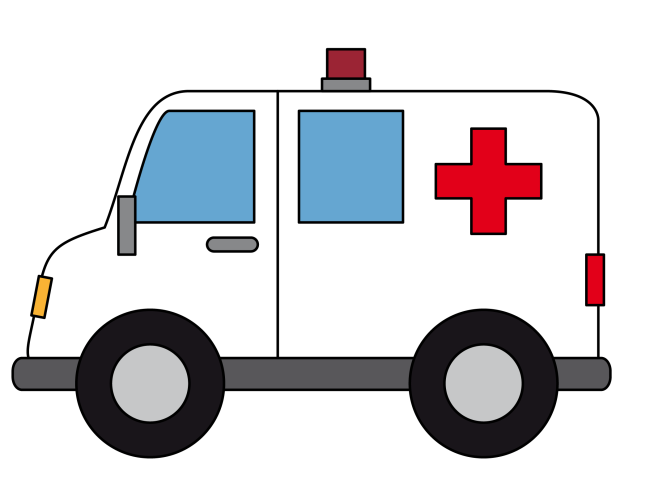 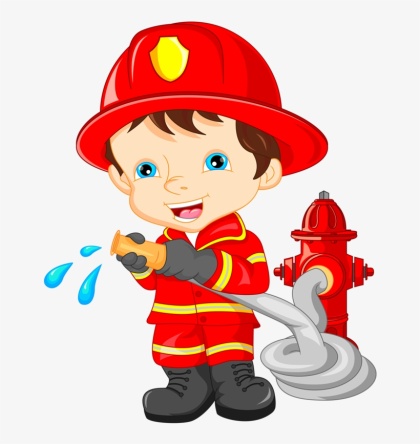 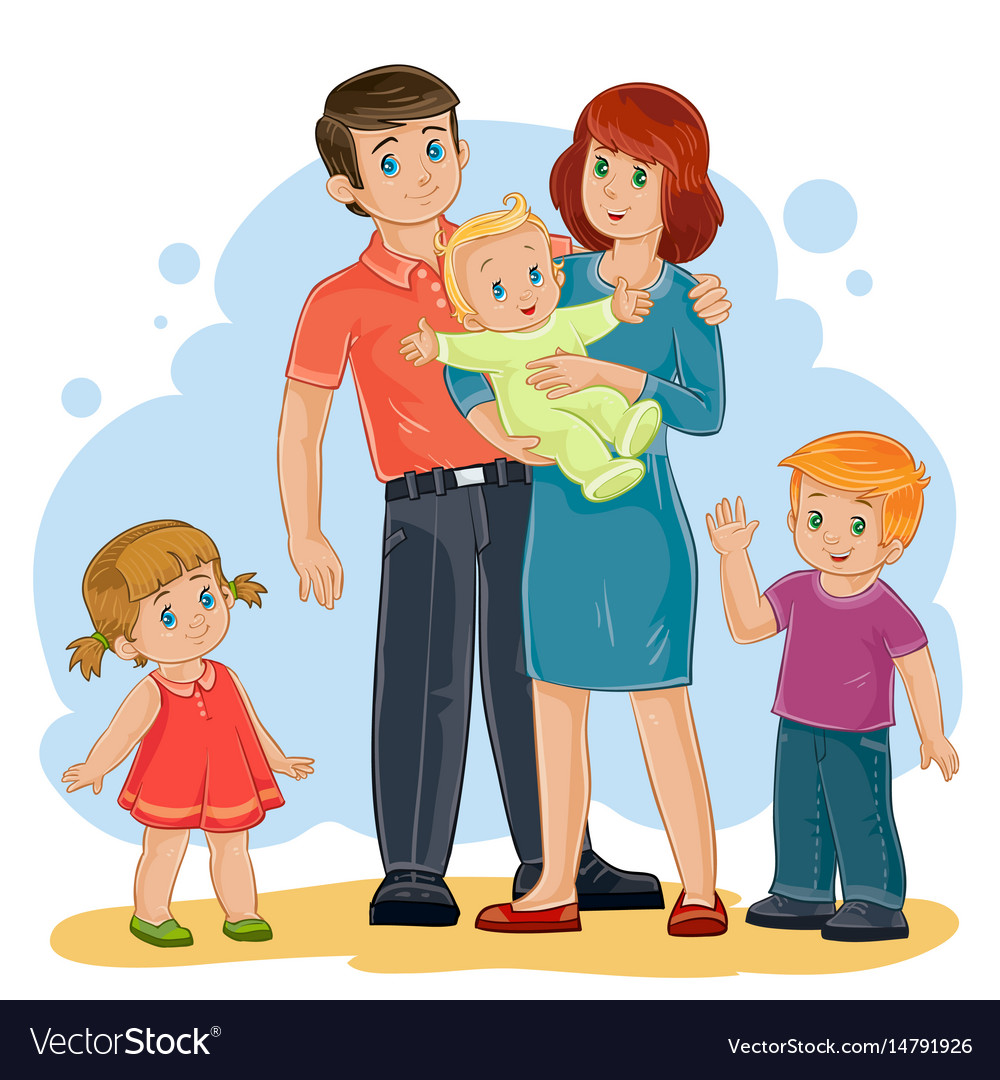 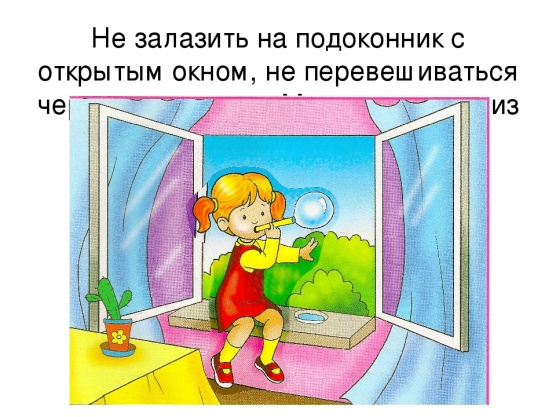 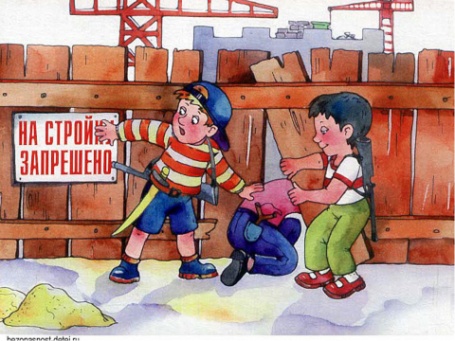 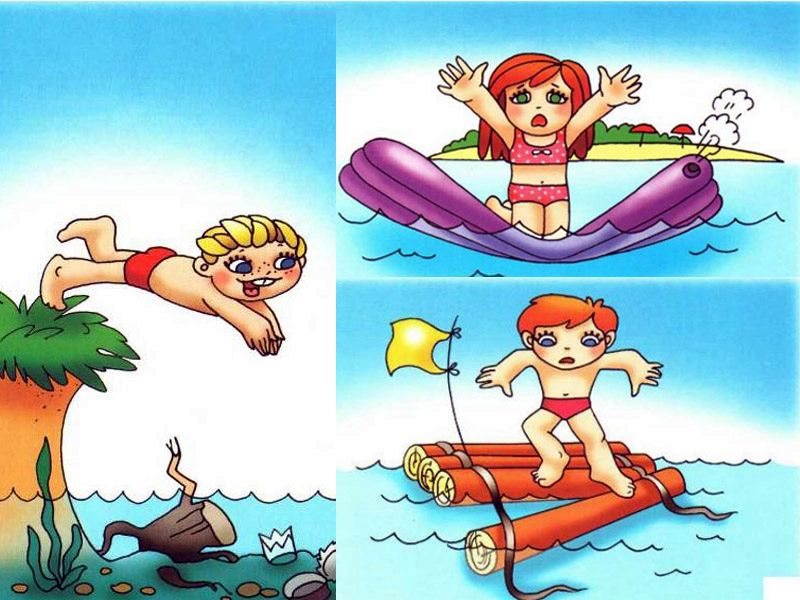 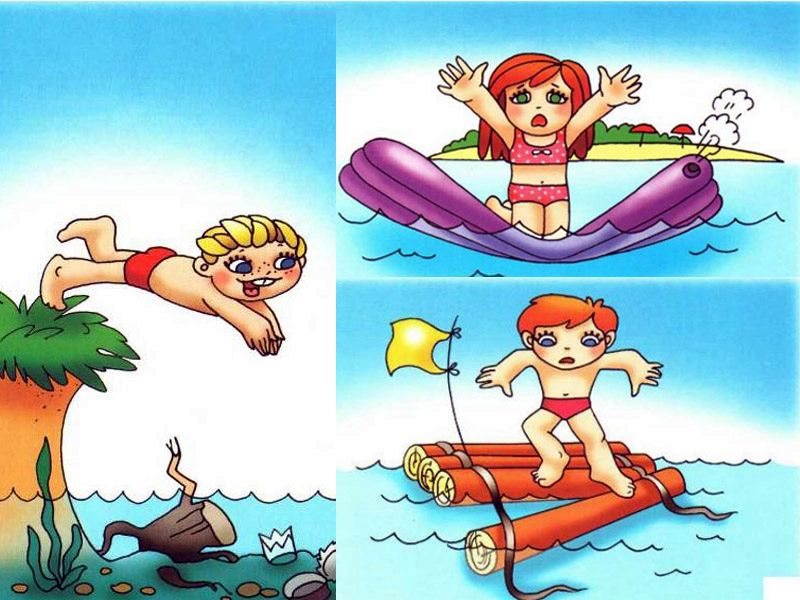 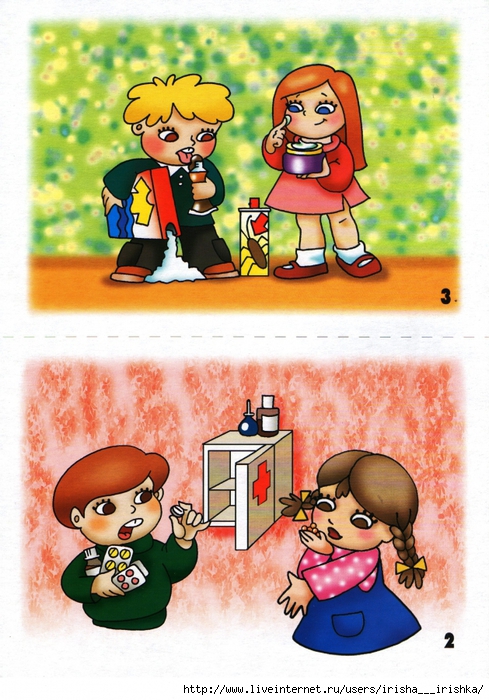 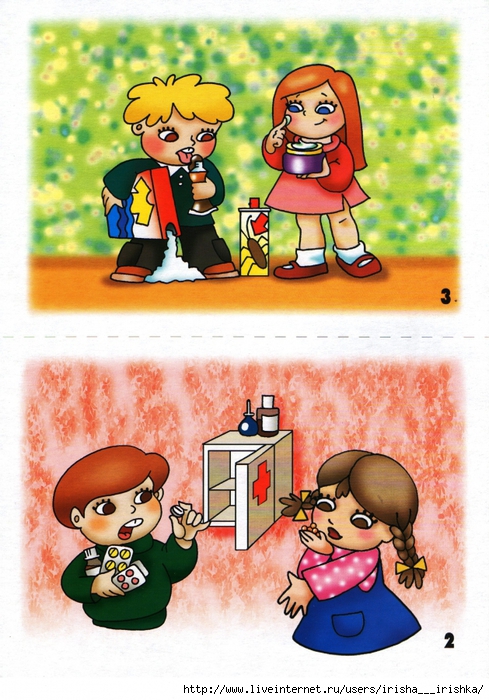 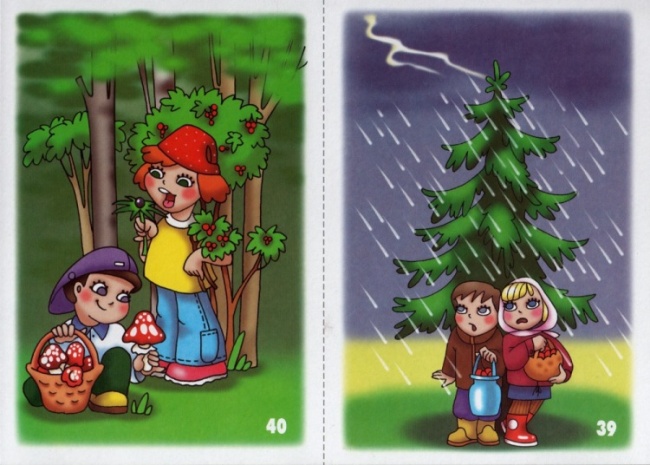 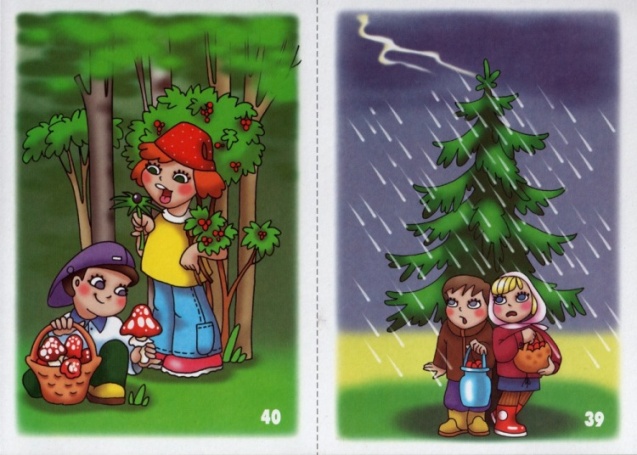 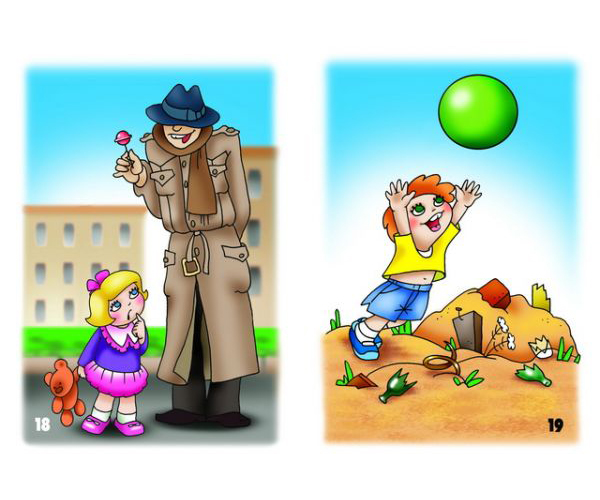 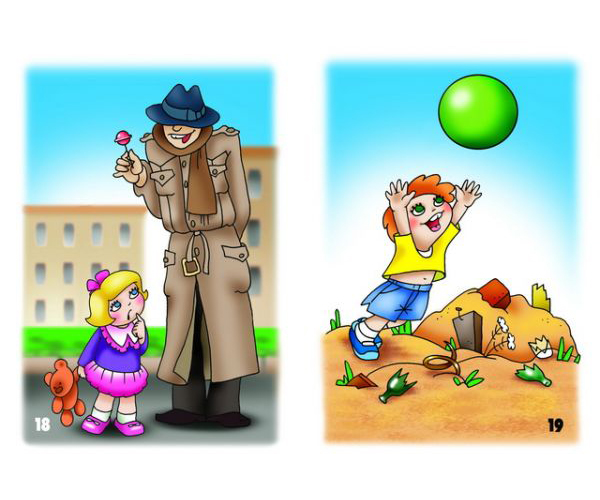 ДЕТСКИЙ ТРАВМАТИЗМ
Классификация травм по месту получения
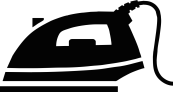 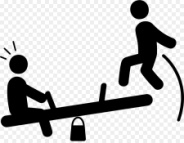 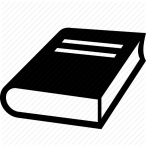 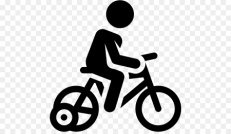 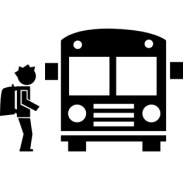 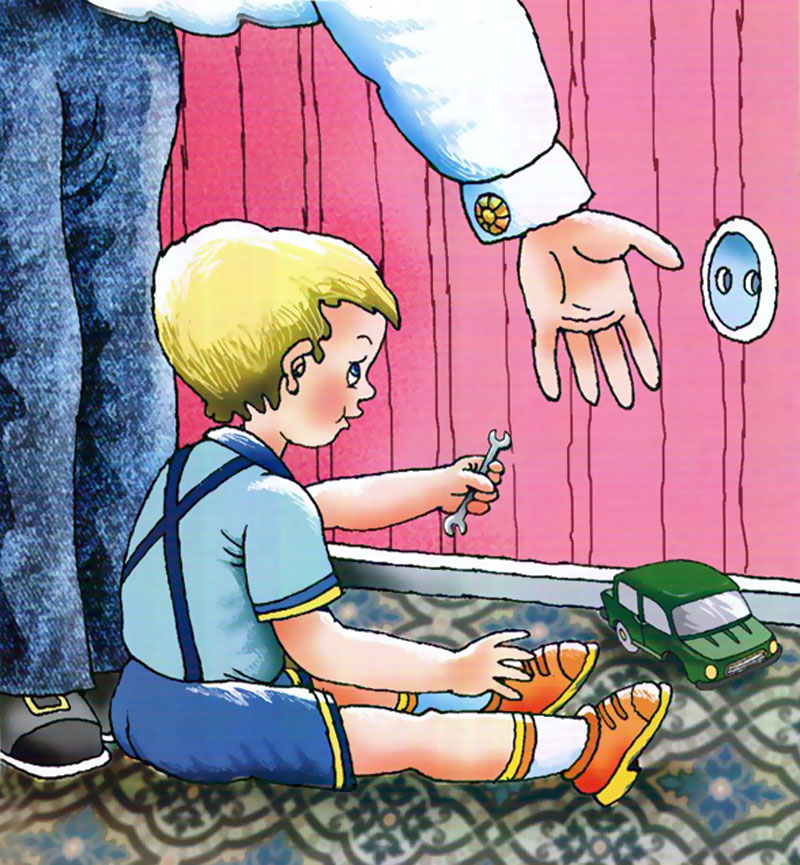 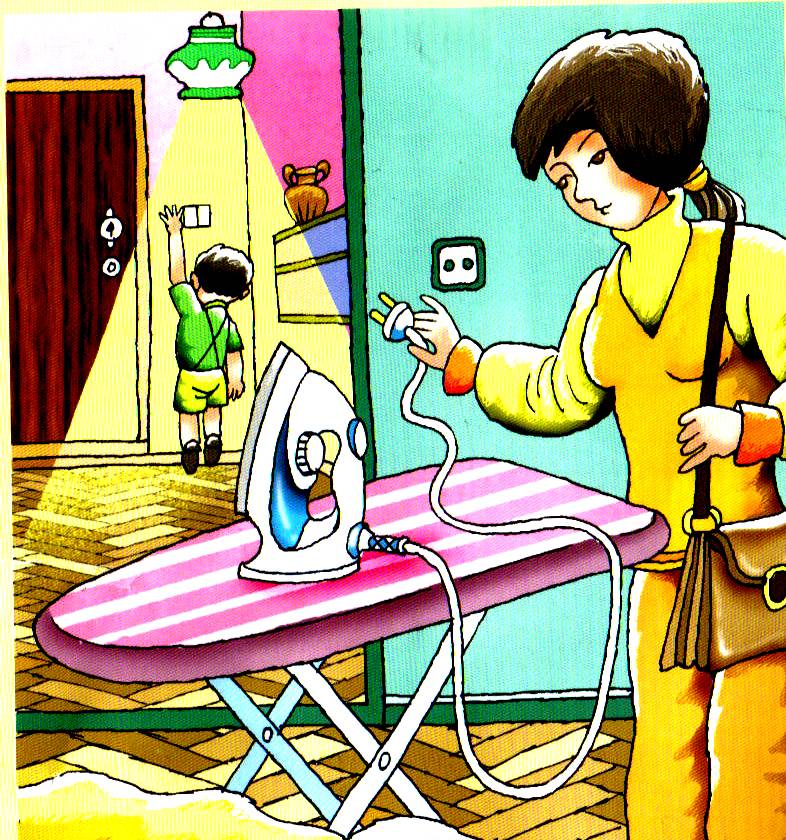 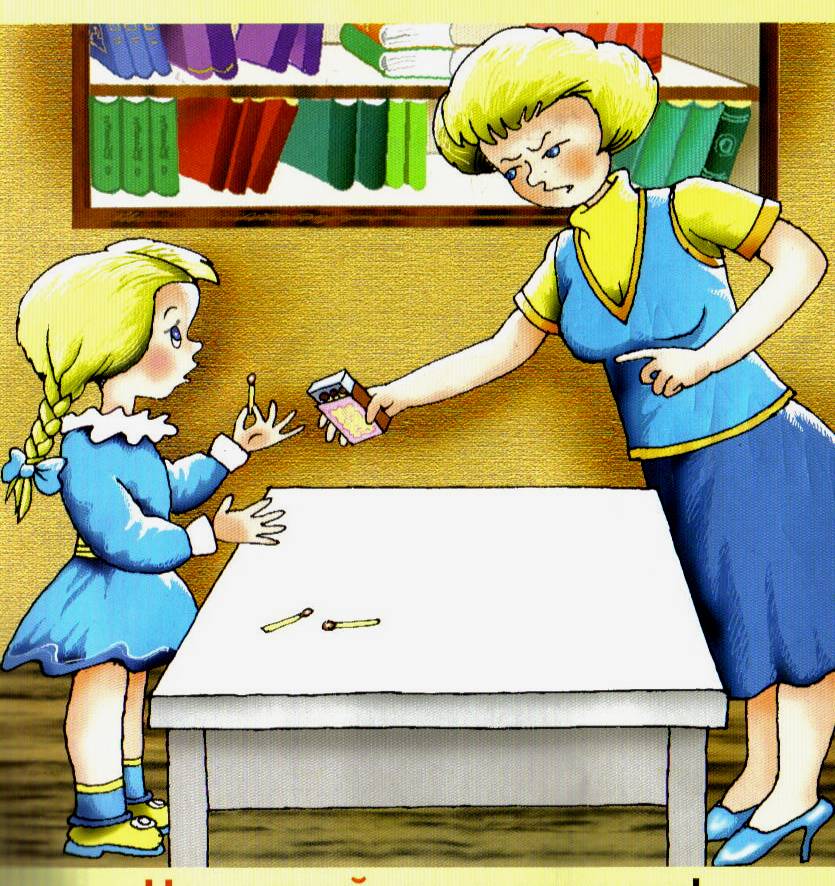 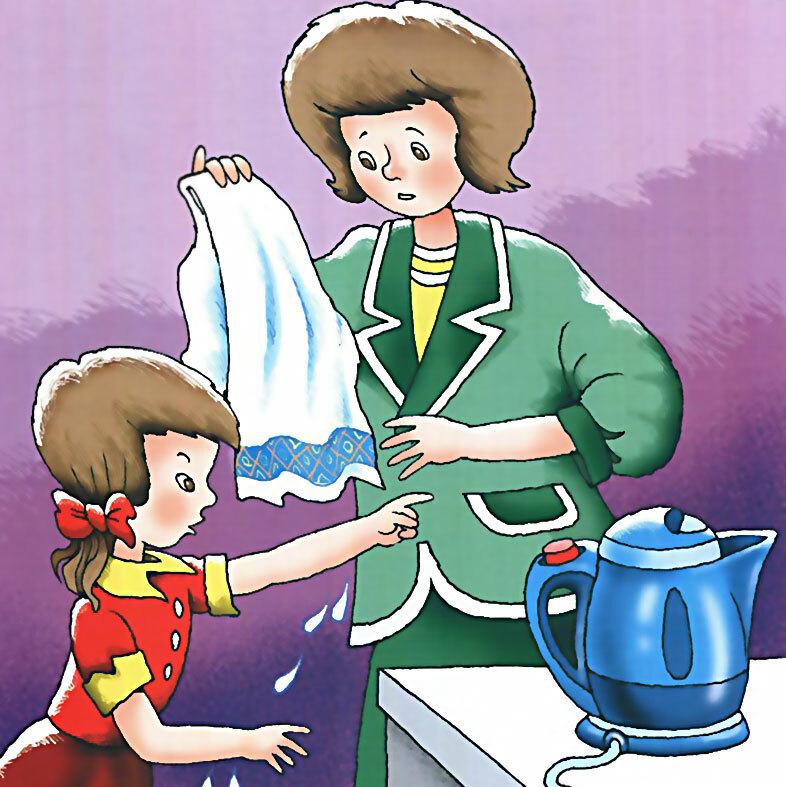 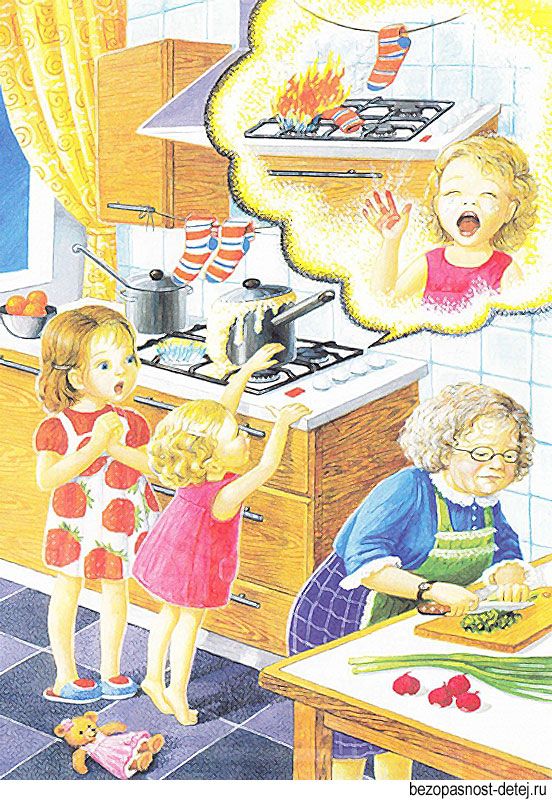 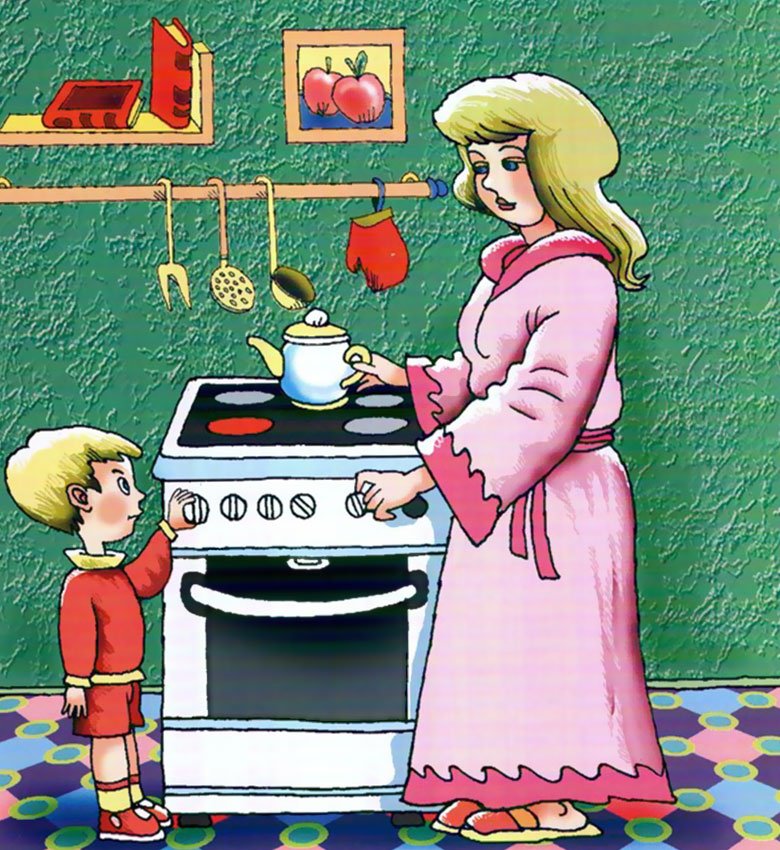 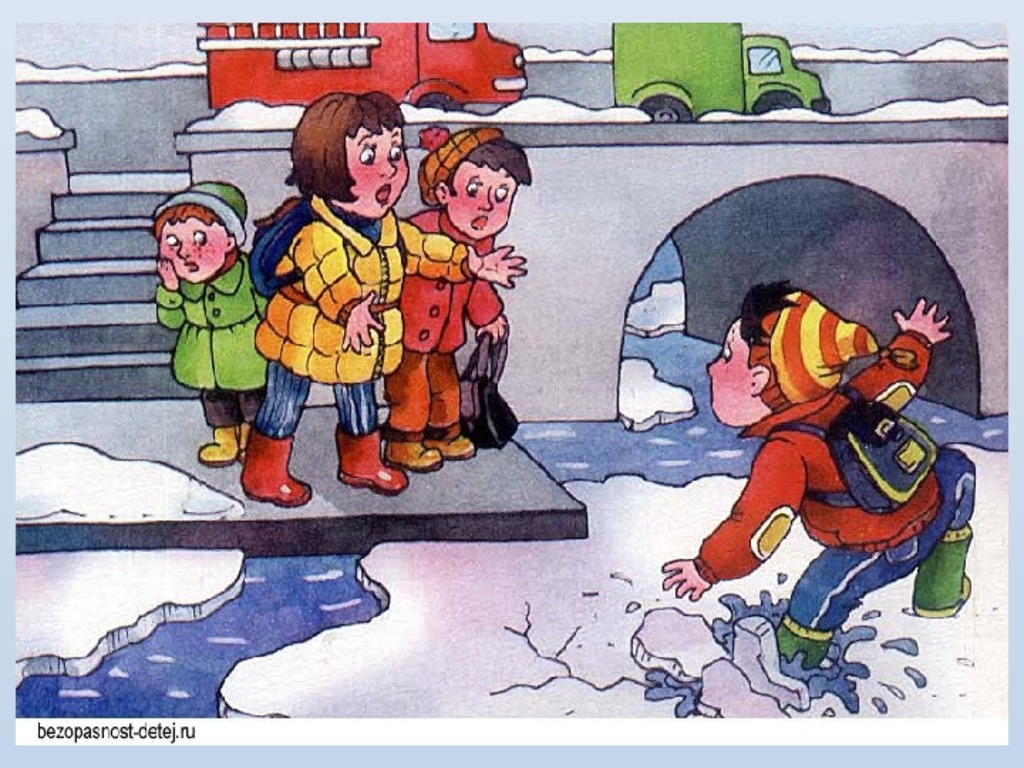 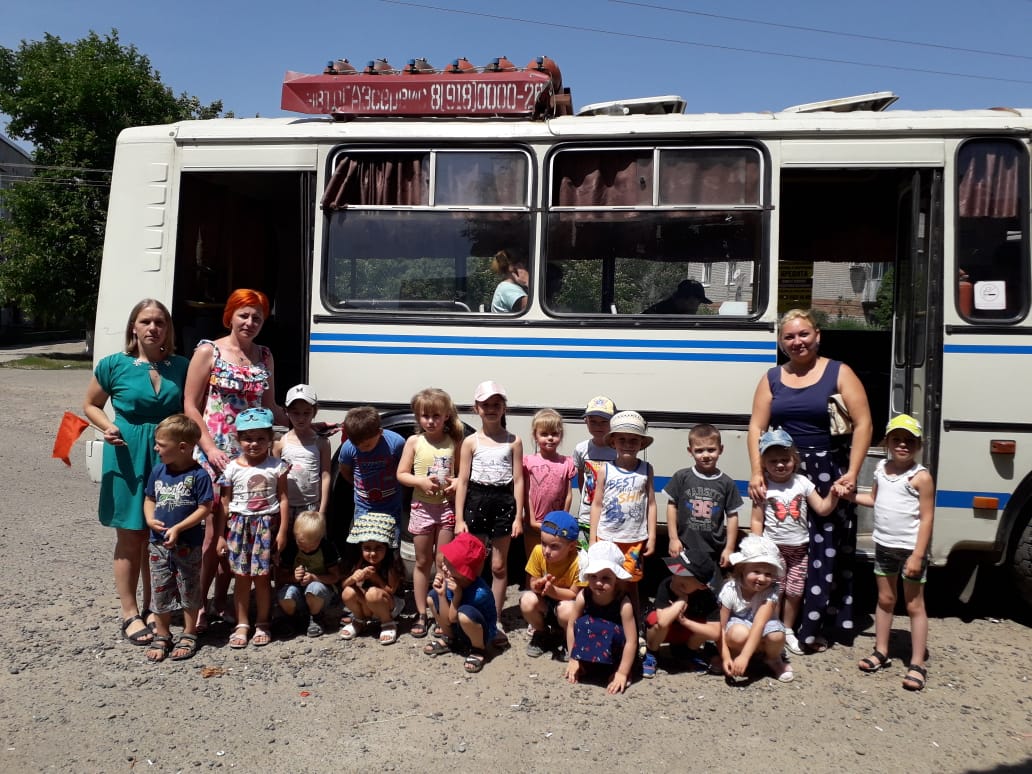 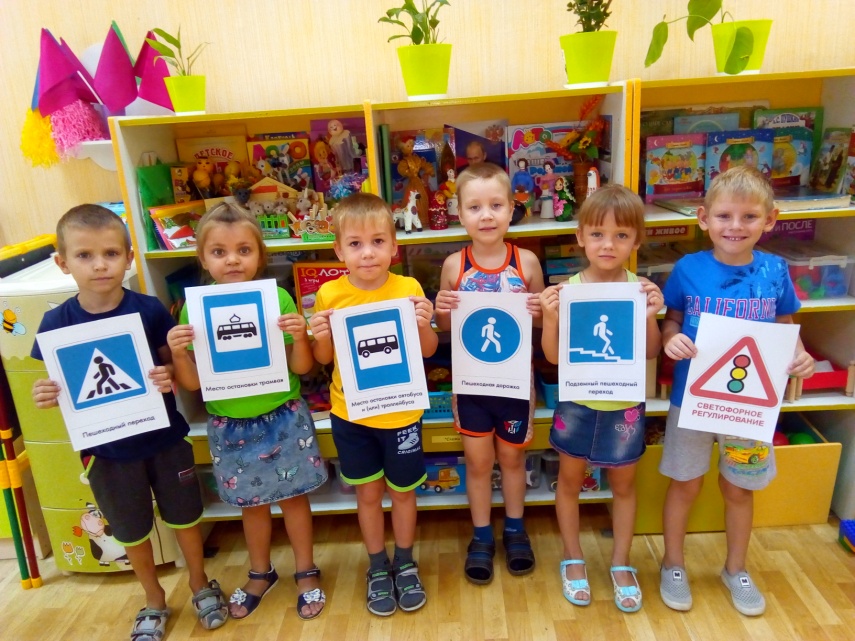 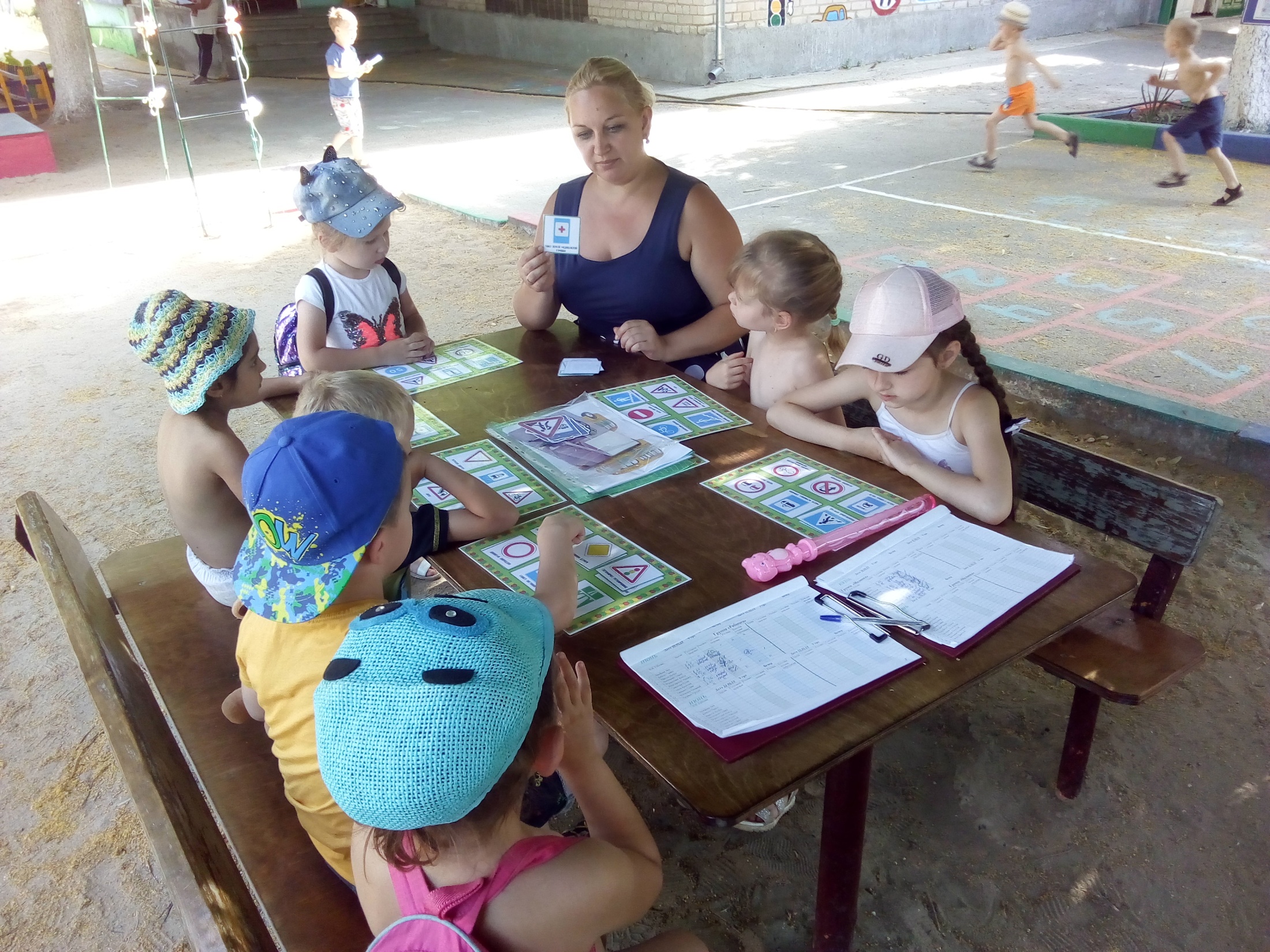 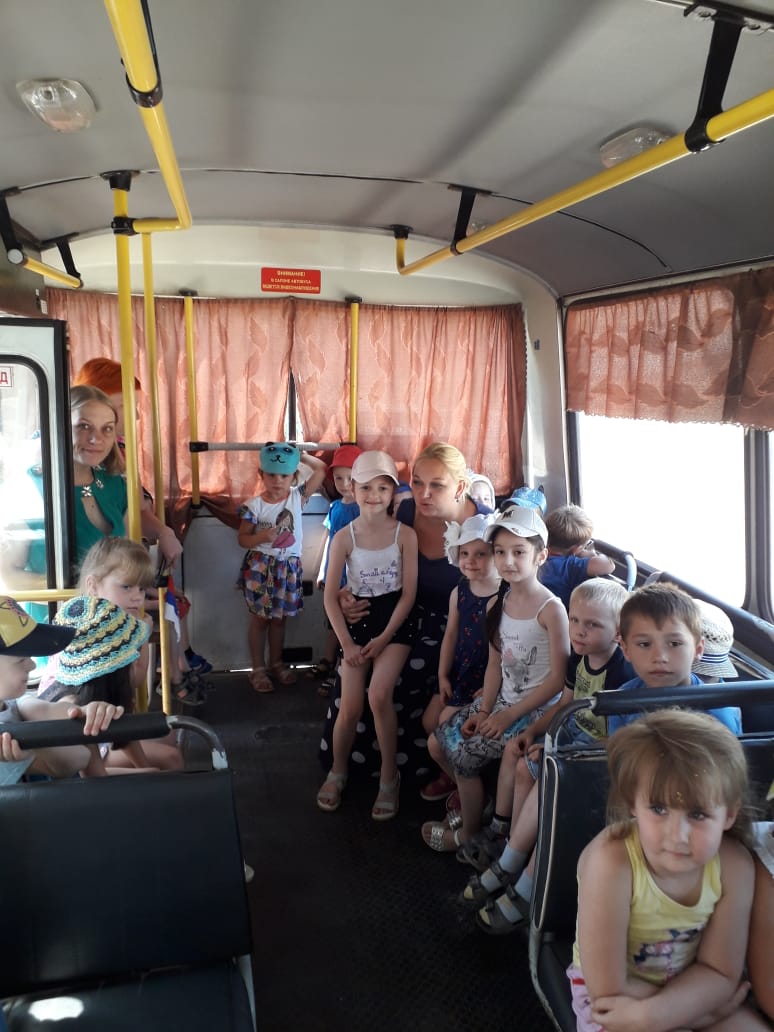 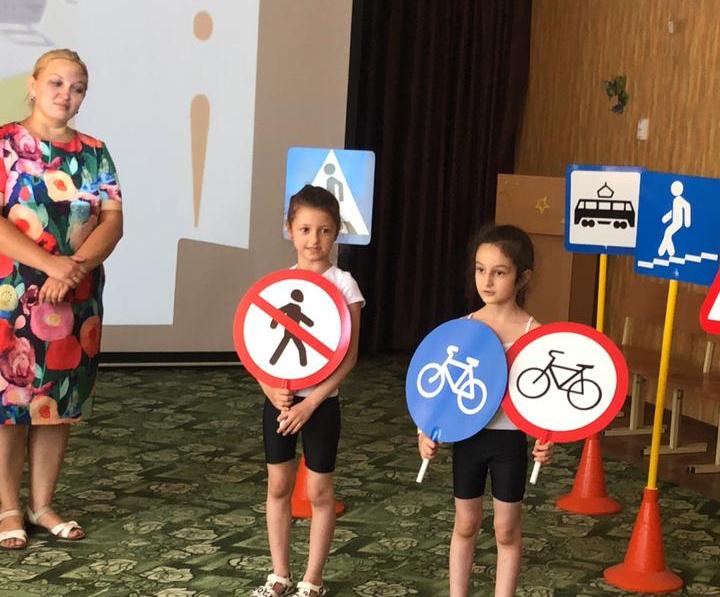 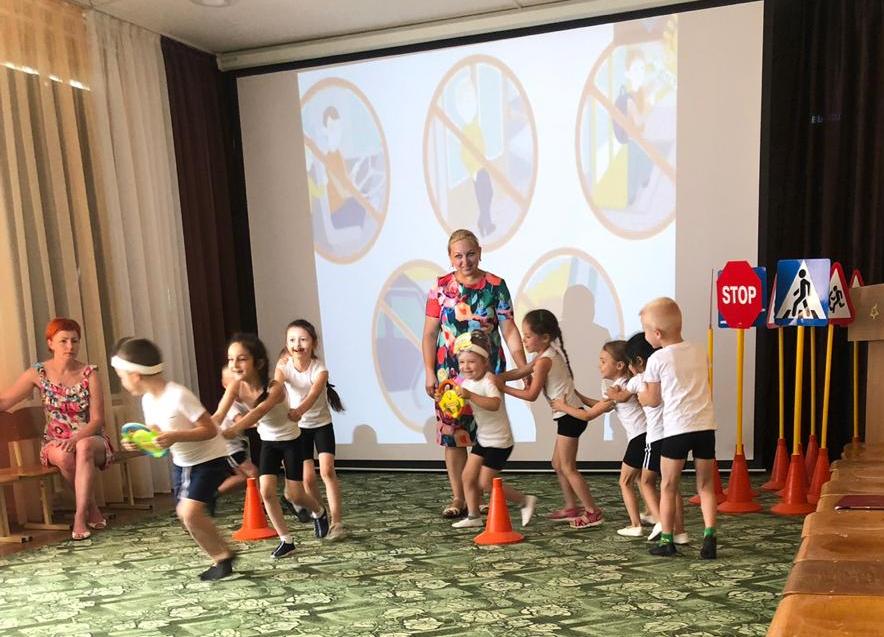 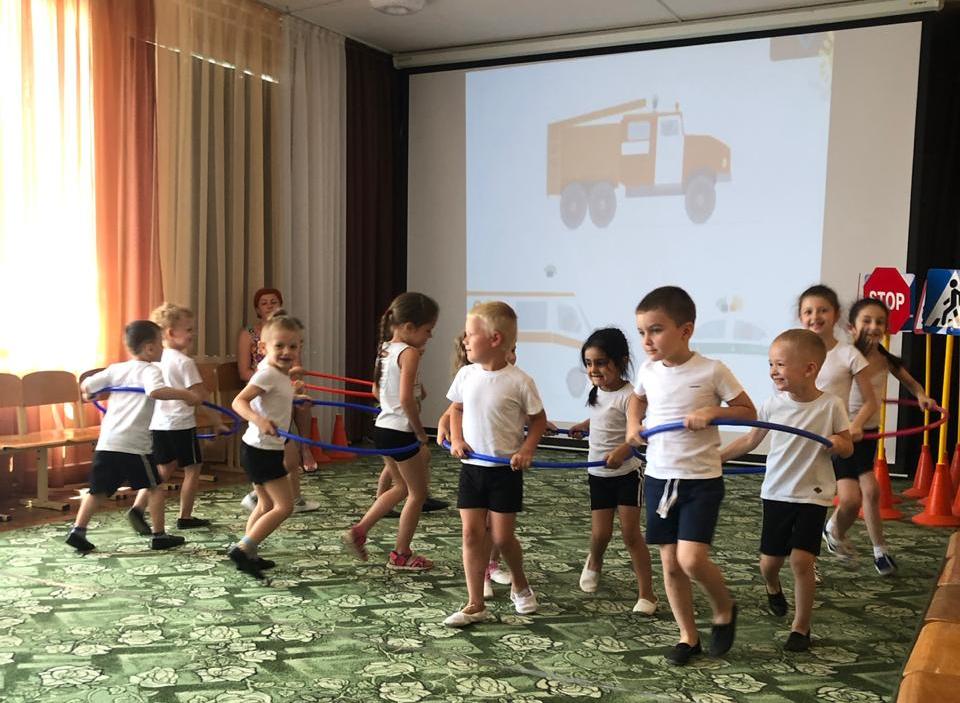 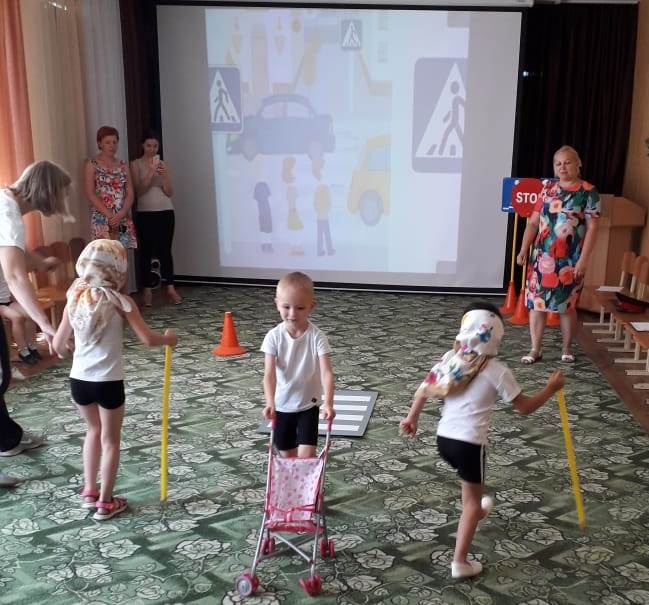 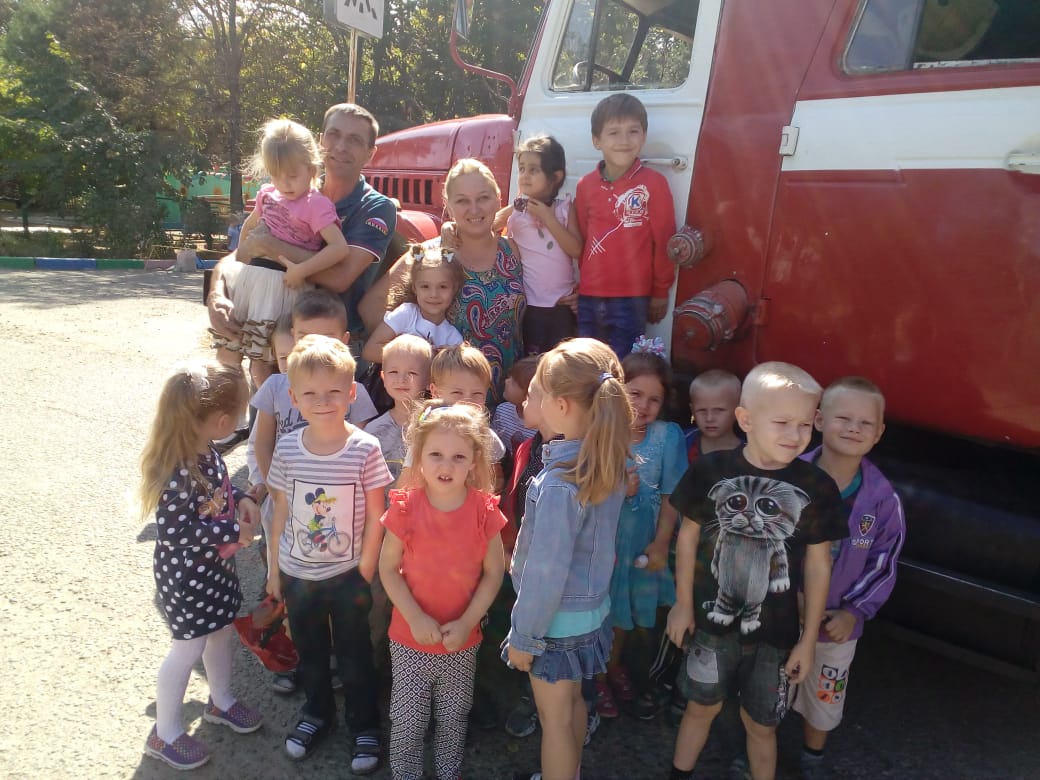 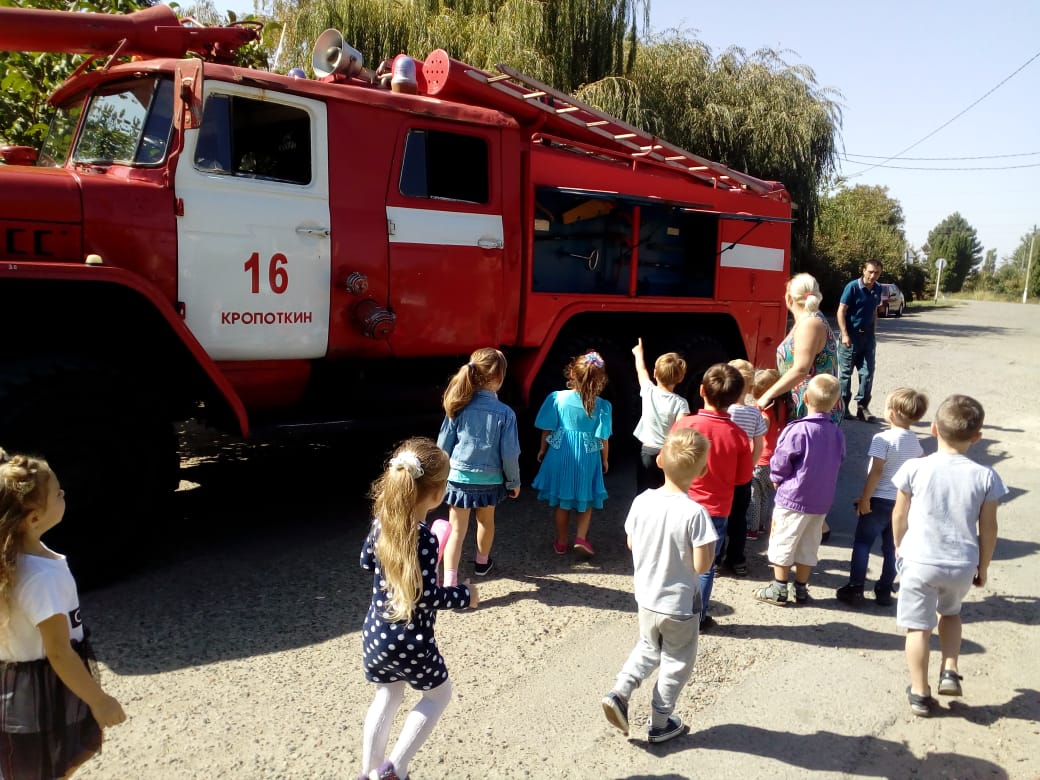 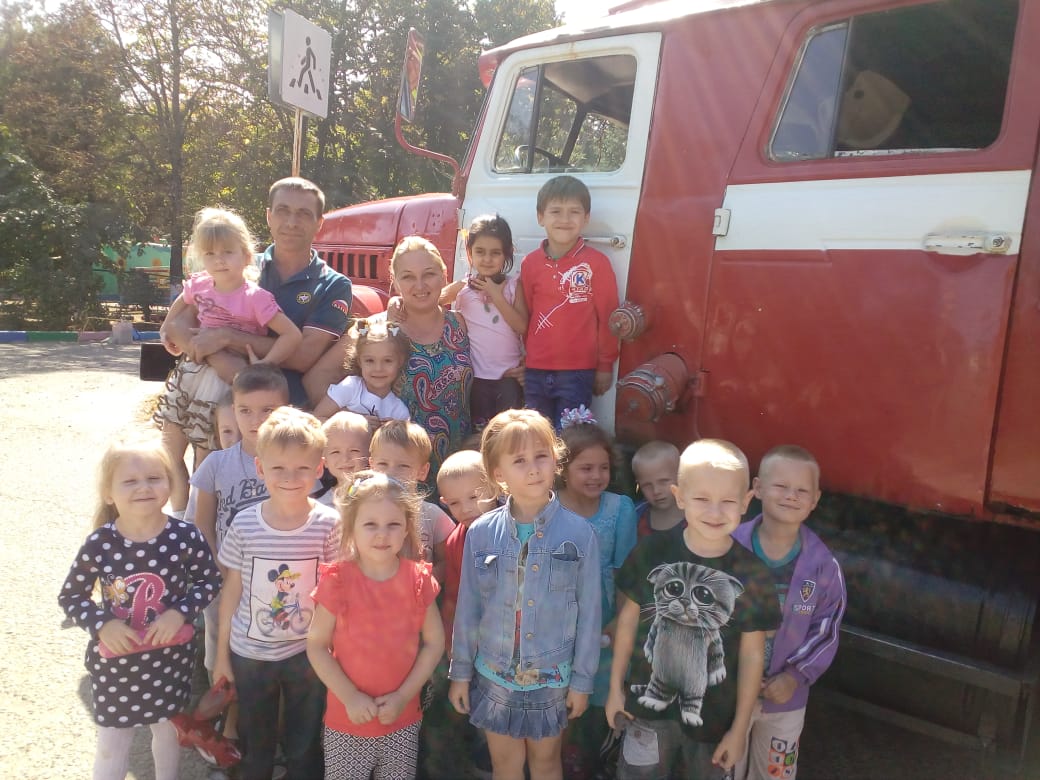 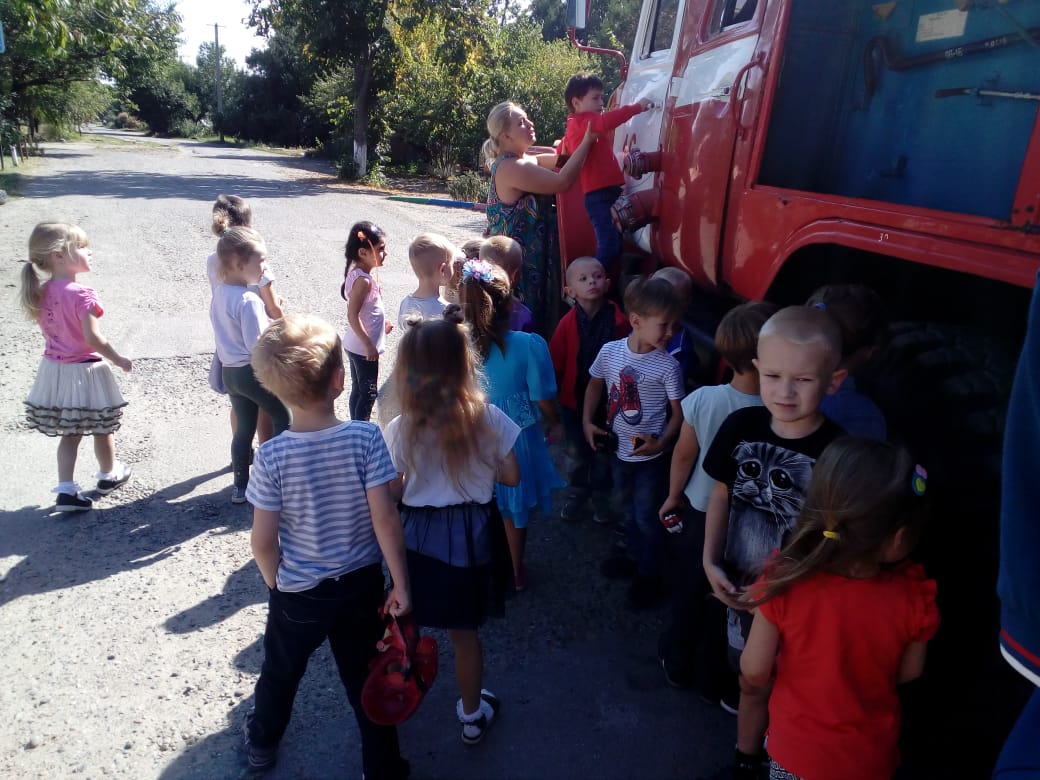 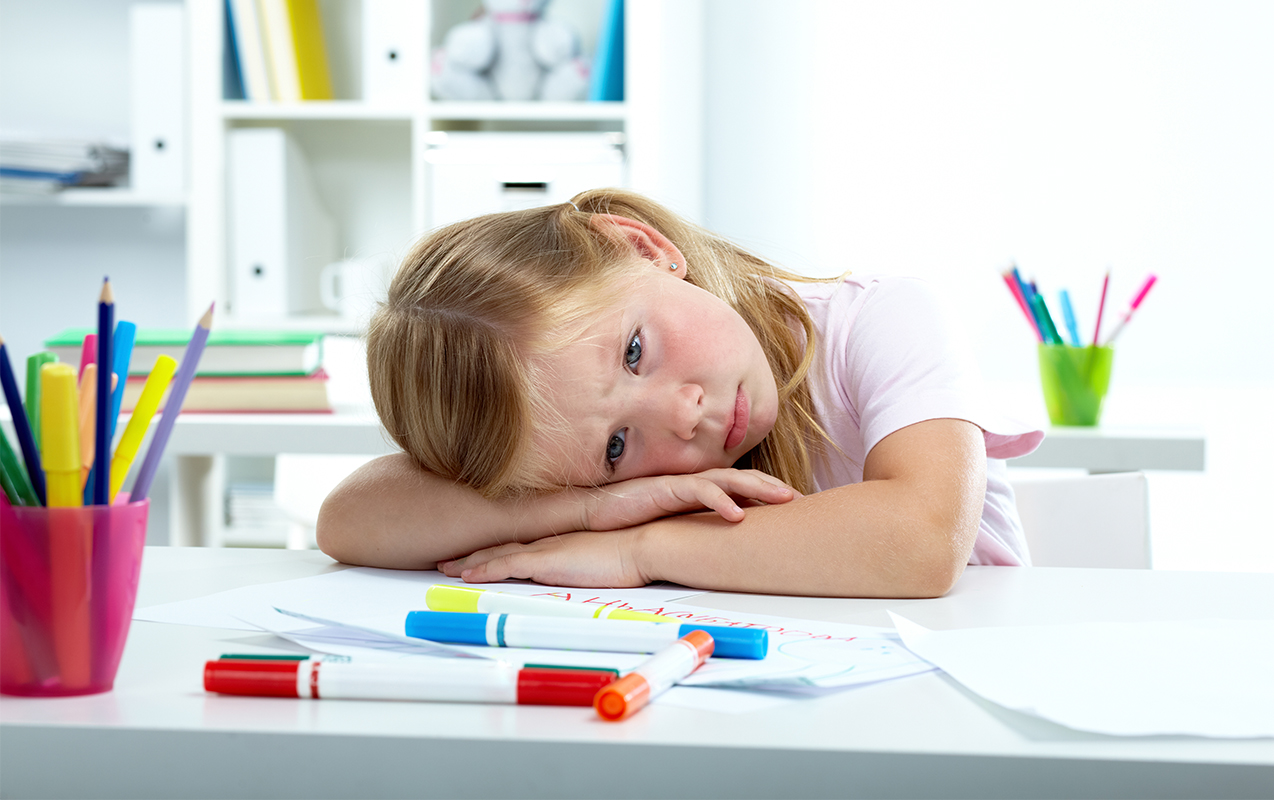 Под  познавательной активностью 
понимают самостоятельную, инициативную деятельность ребёнка, направленную на познание окружающей действительности 
(как проявление 
любознательности) 
и определяющую
 необходимость 
решать задания, 
которые ставят
 перед ним 
в конкретных 
жизненных ситуациях.
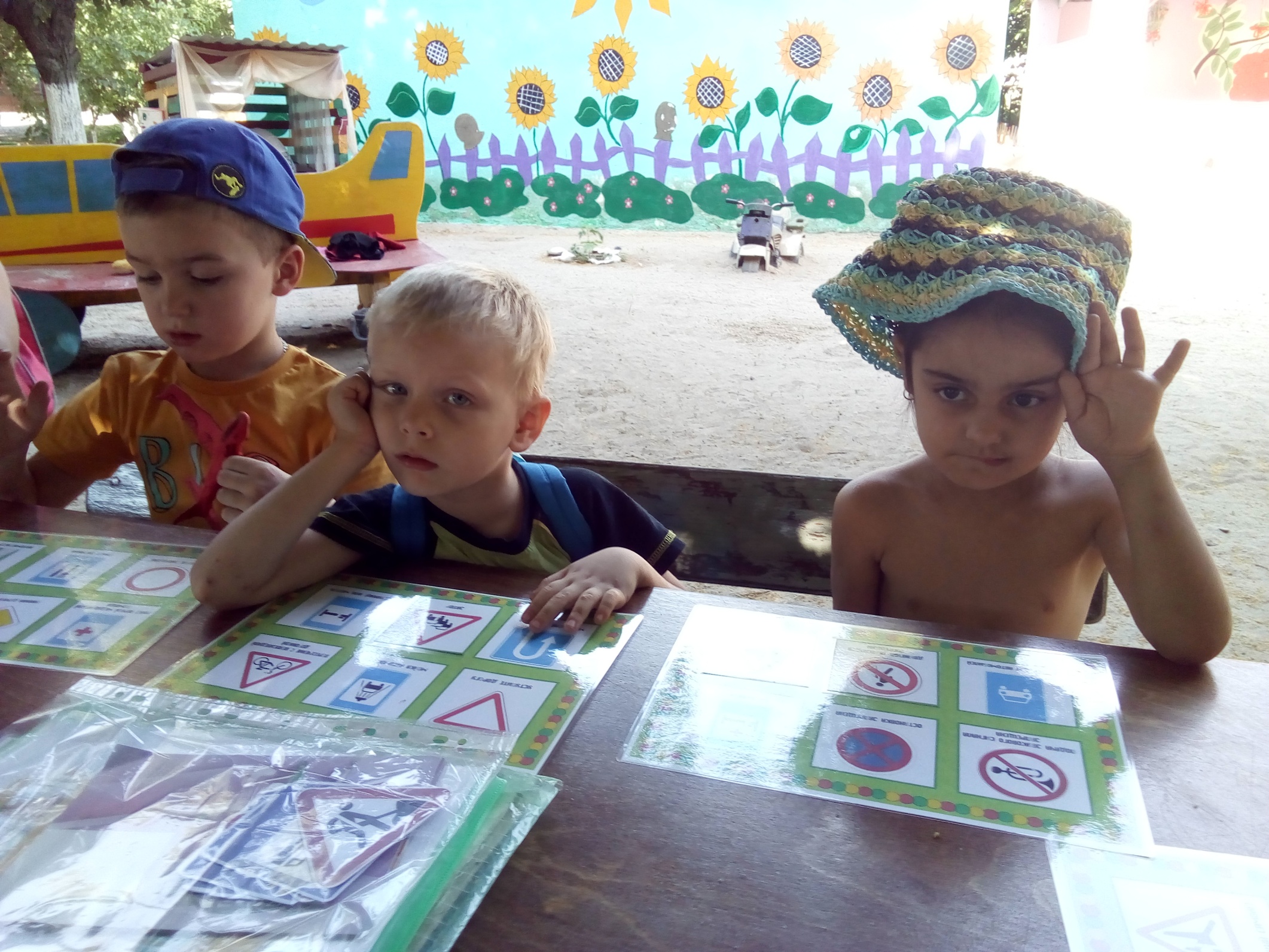 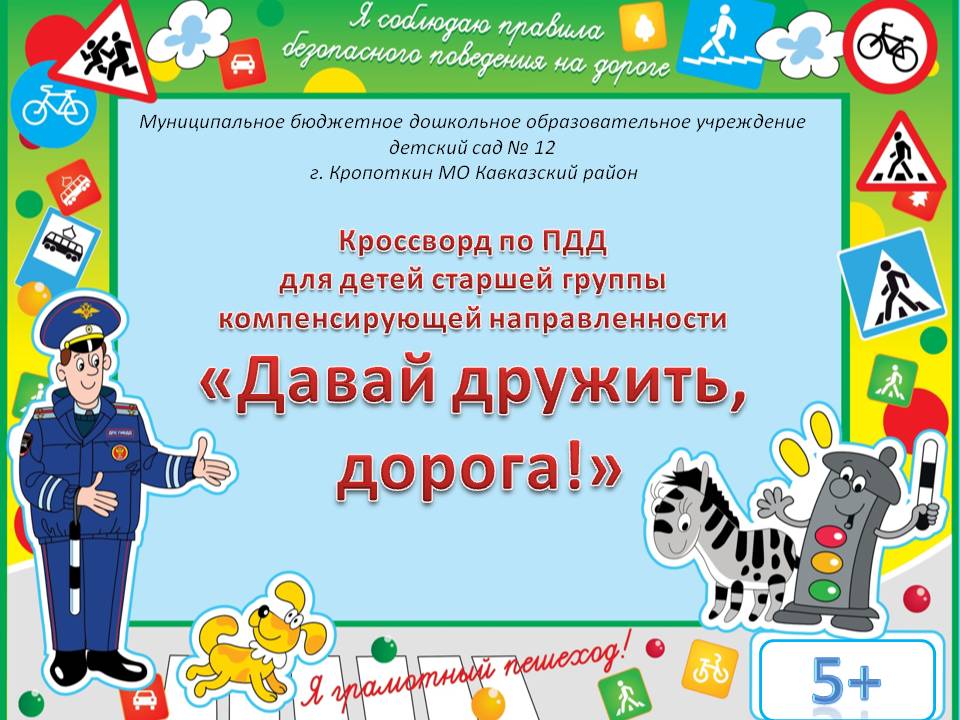 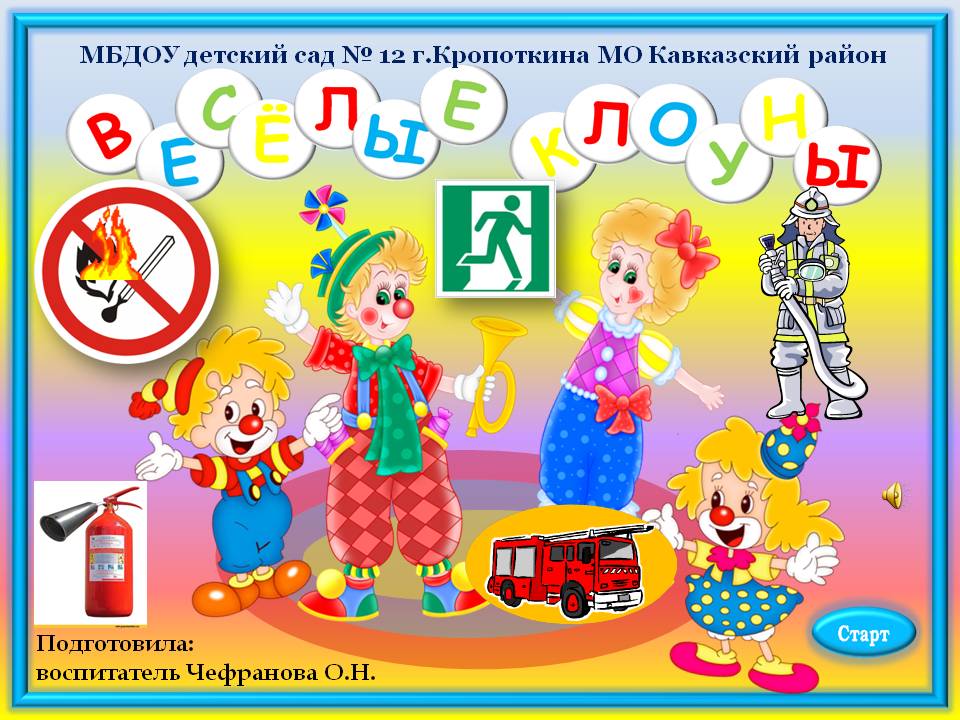 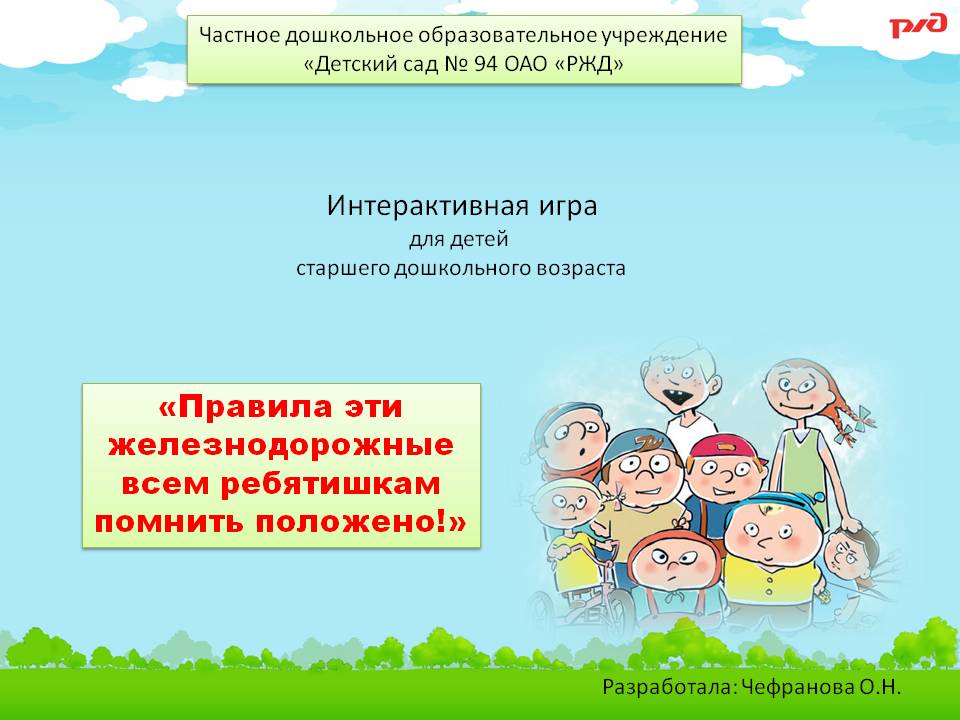 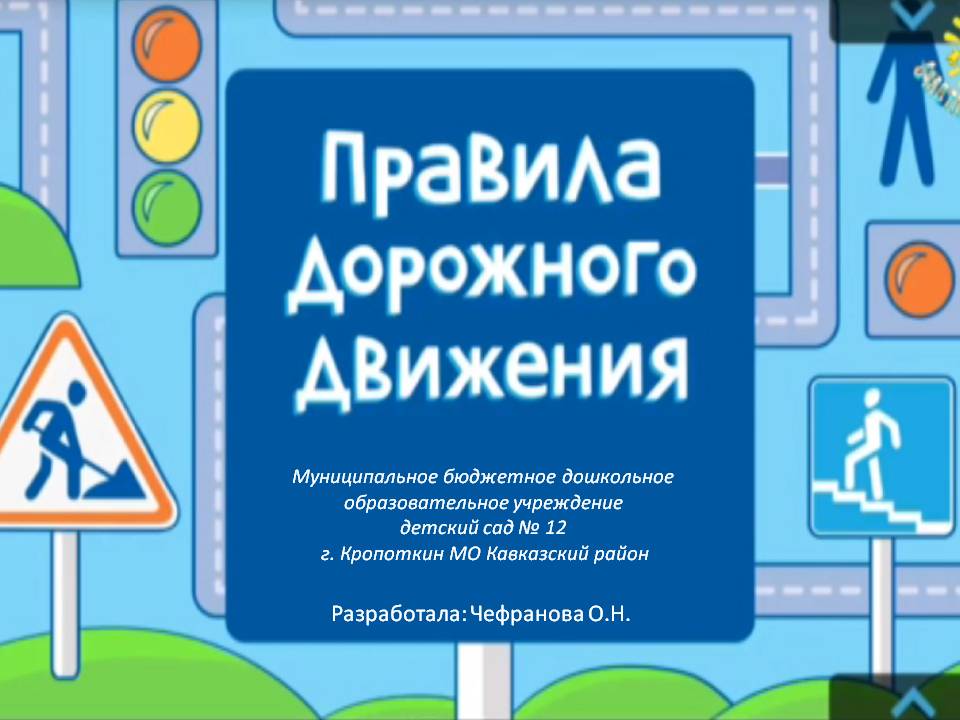 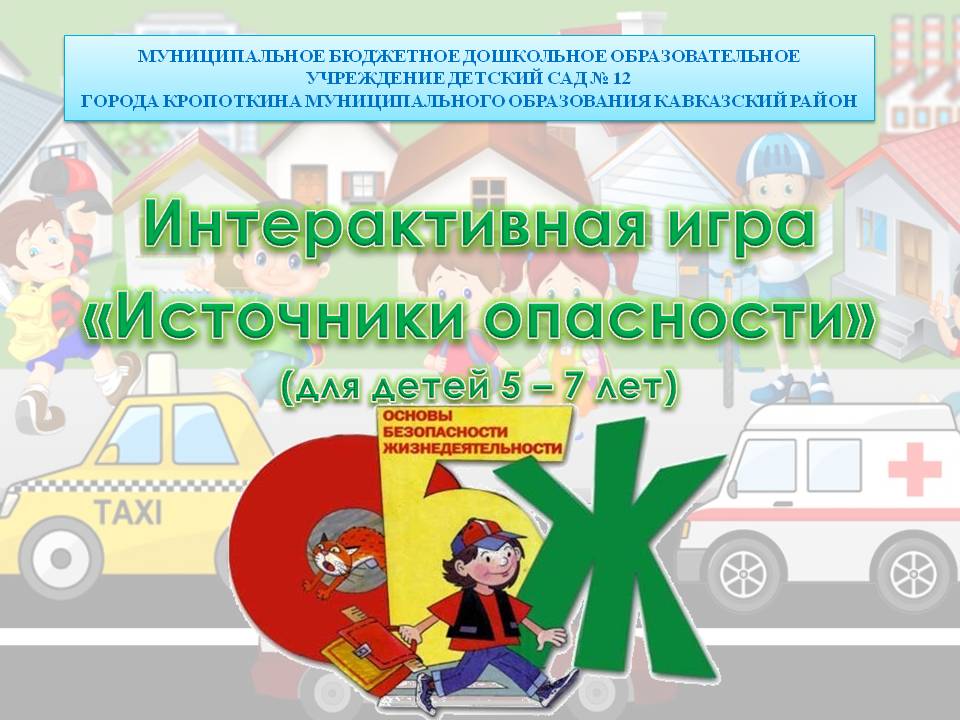 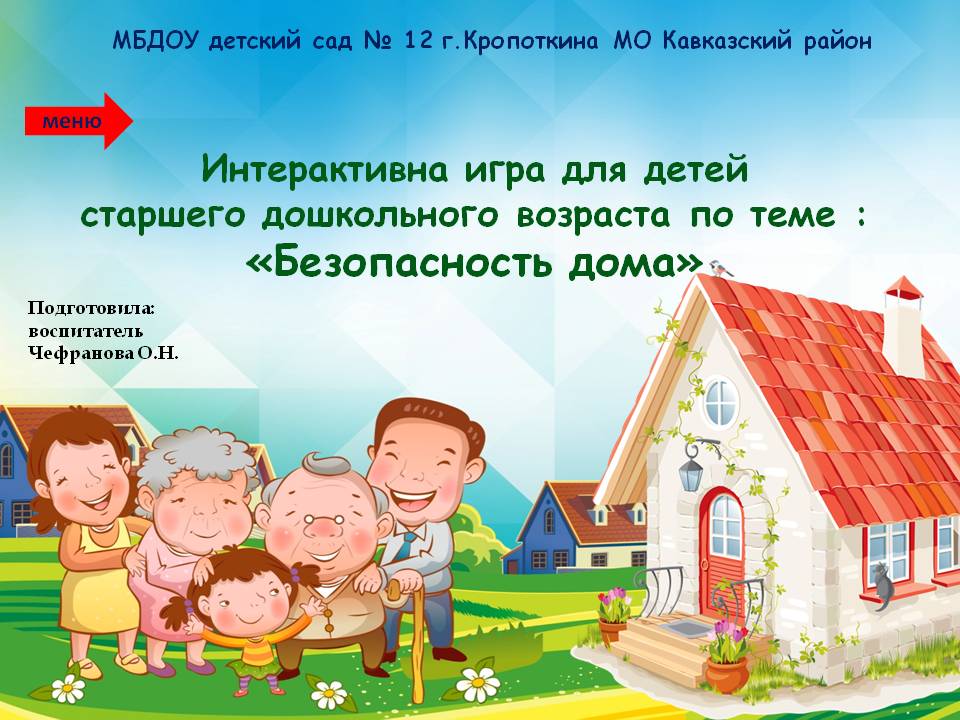 Интерактивная игра – это метод обучения и воспитания, в котором воедино соединяются функции образования, развития 
и воспитания детей. 
Ребенок получает 
информацию через 
познавательные процессы:
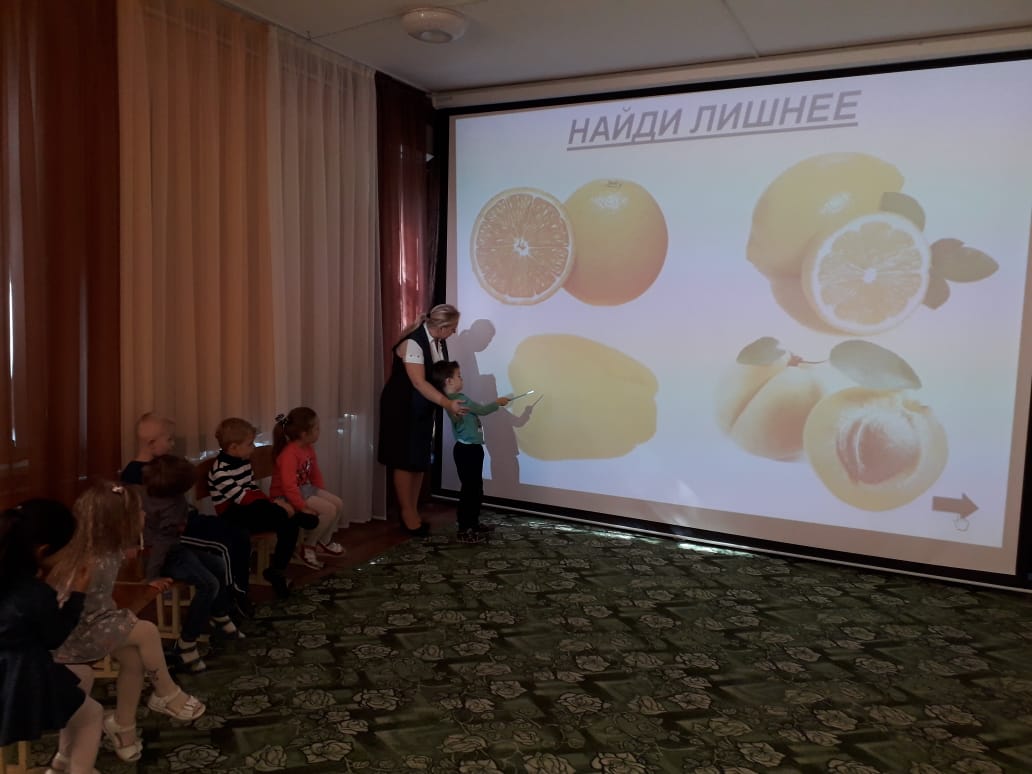 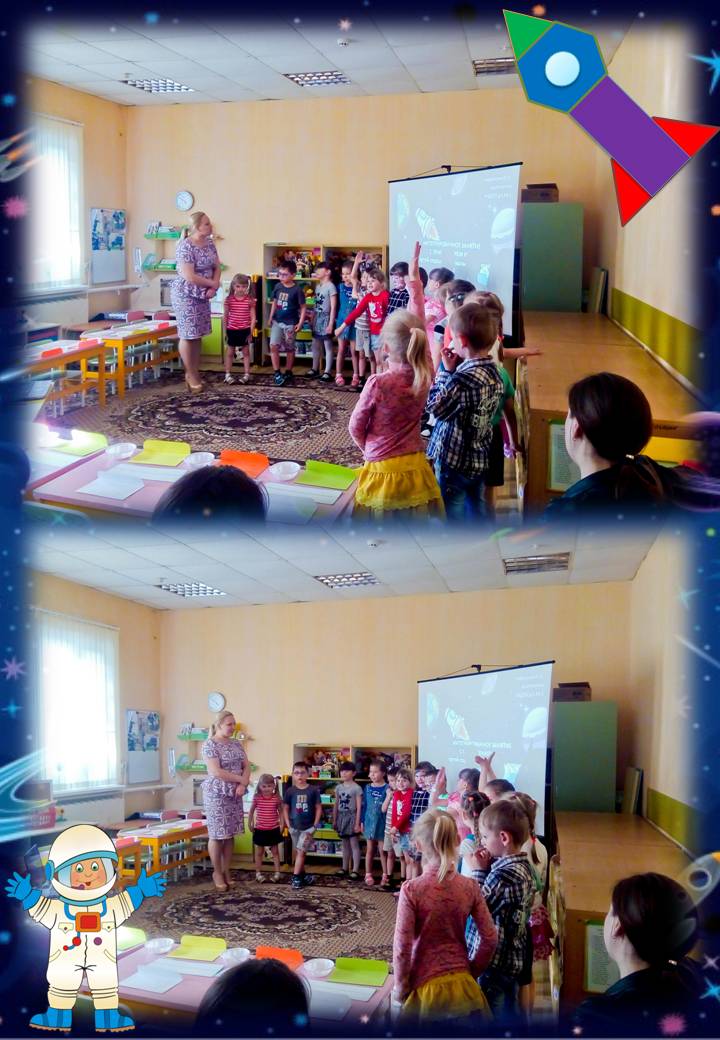 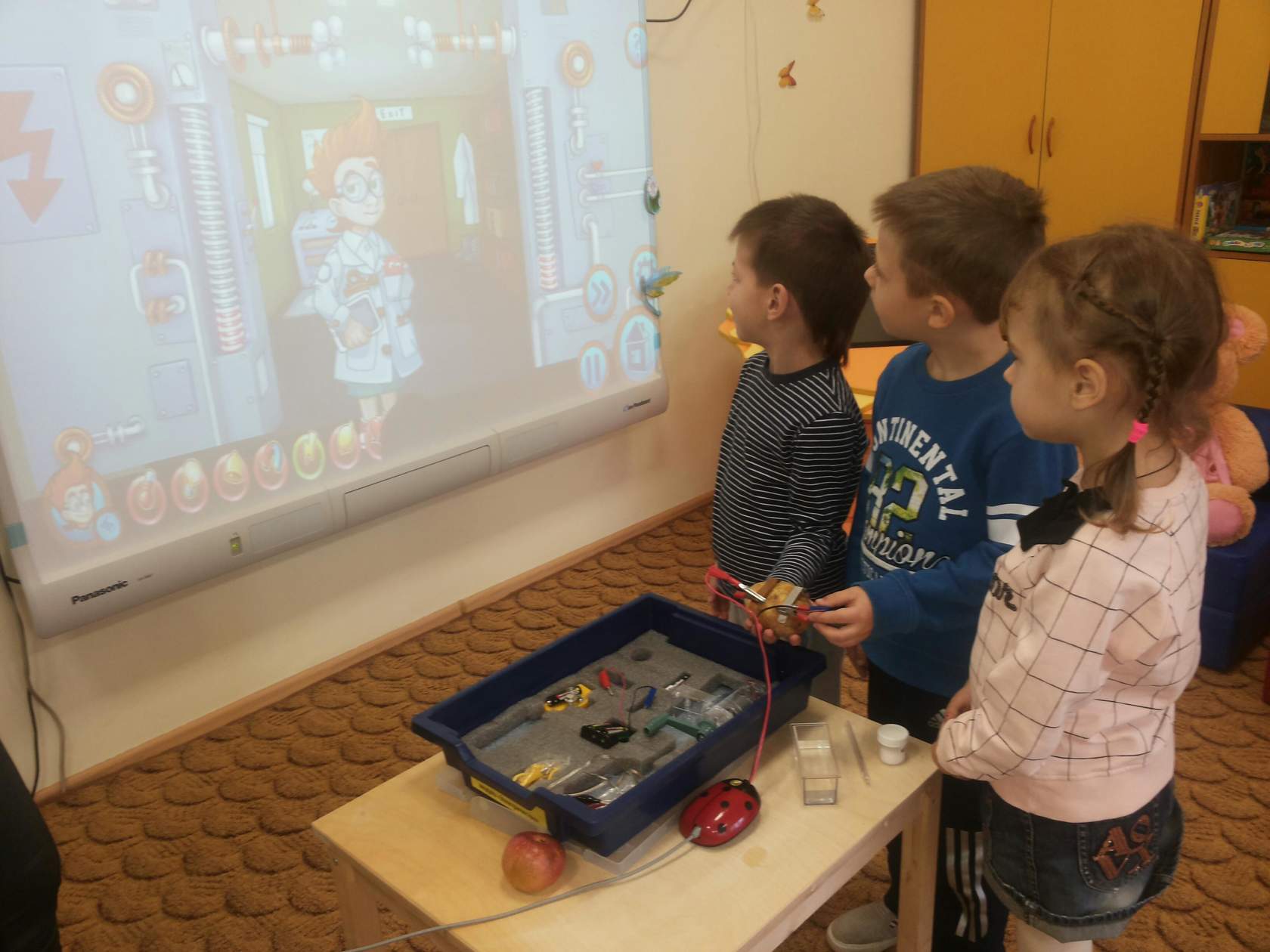 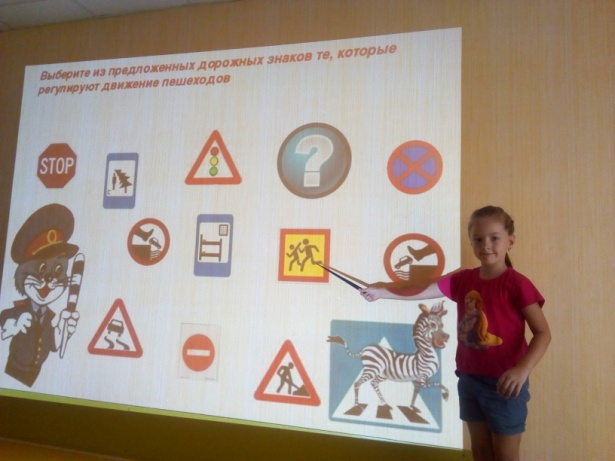 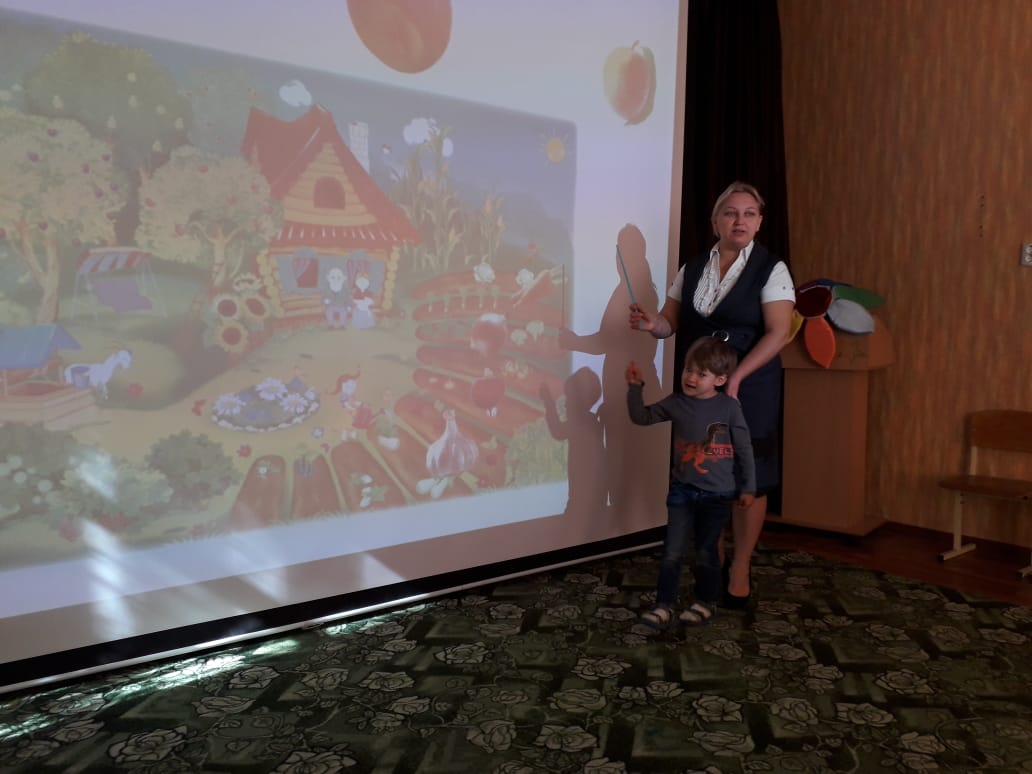 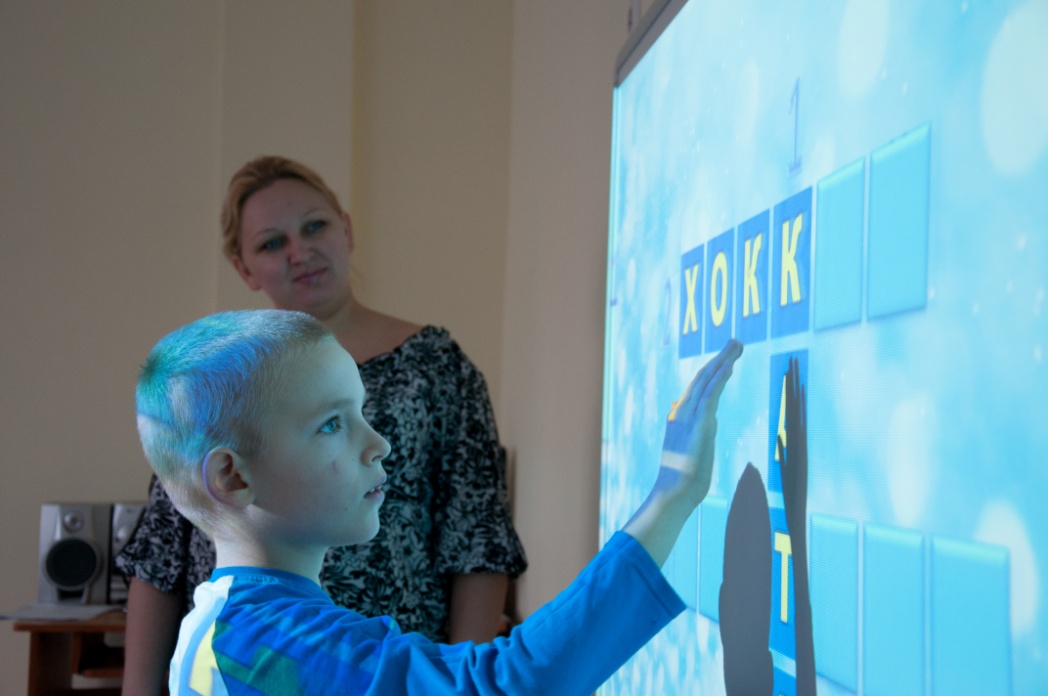 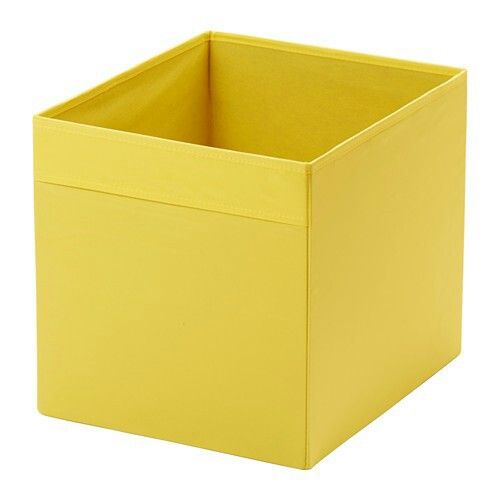 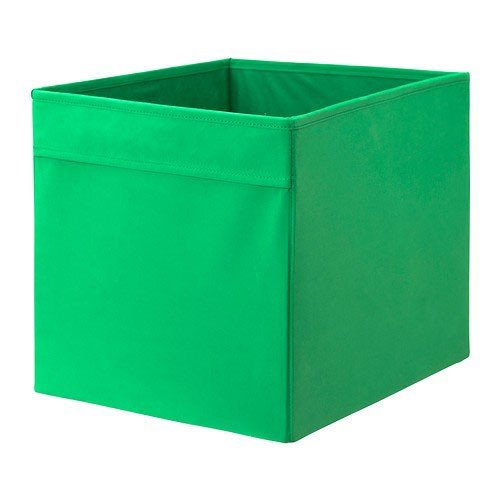 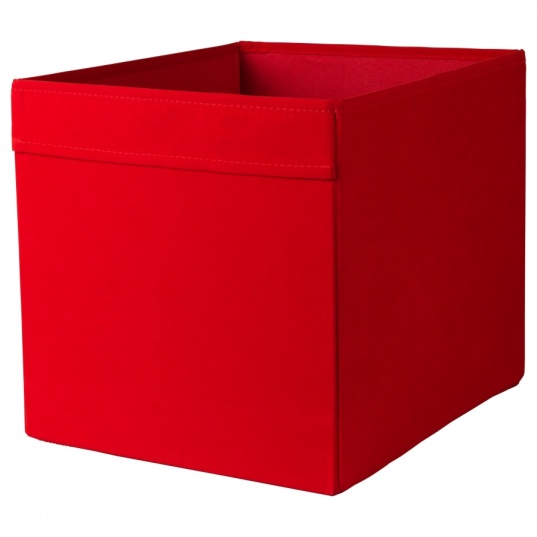 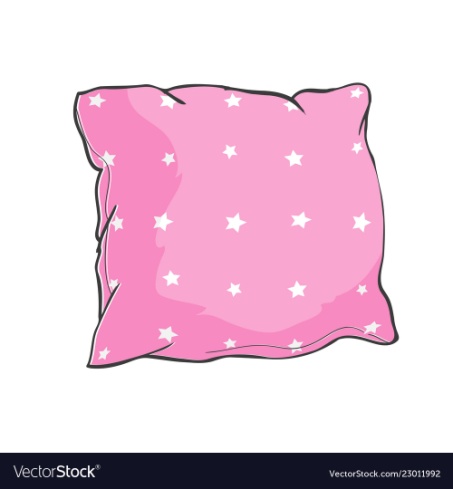 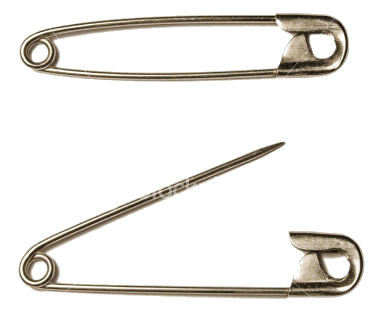 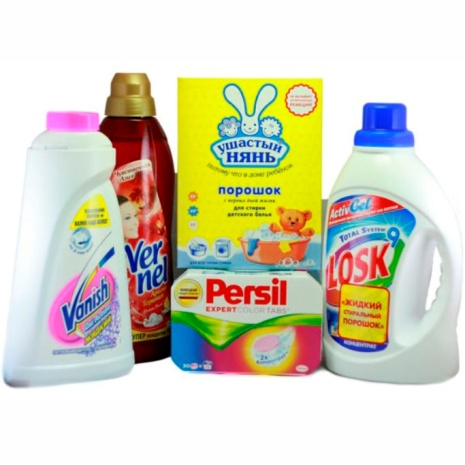 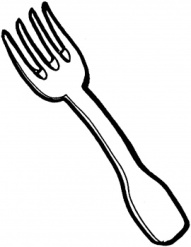 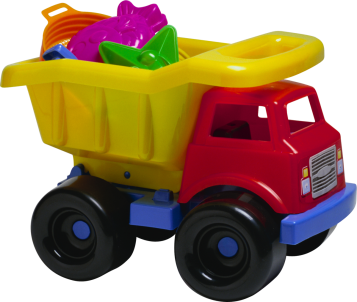 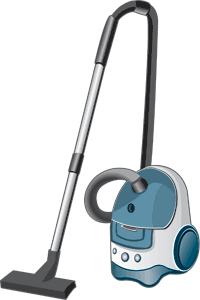 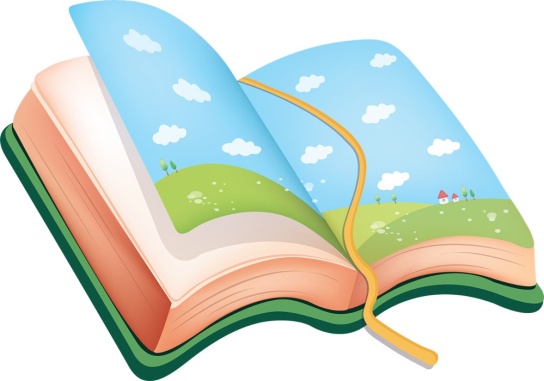 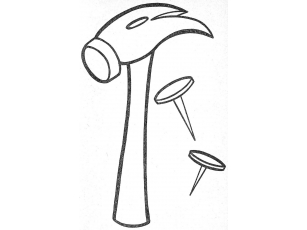 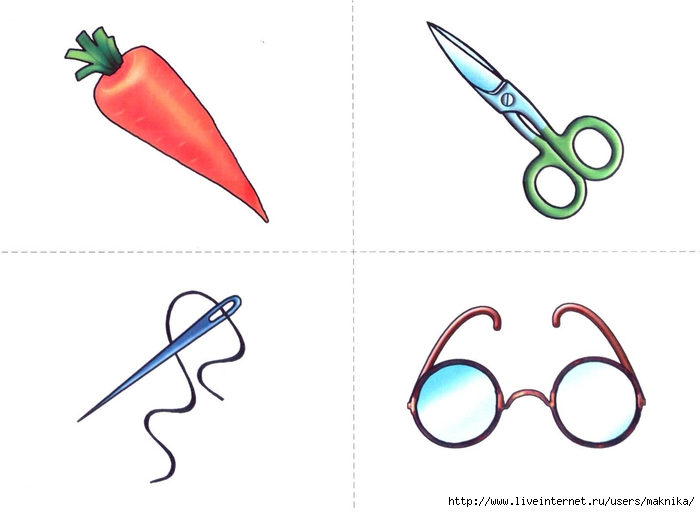 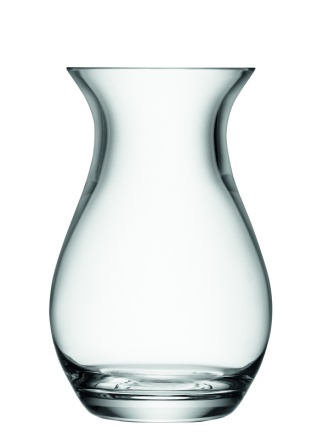 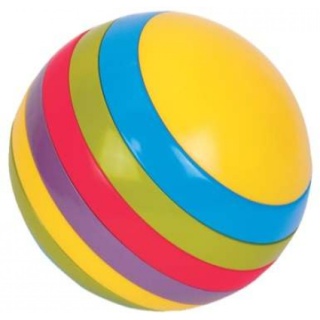 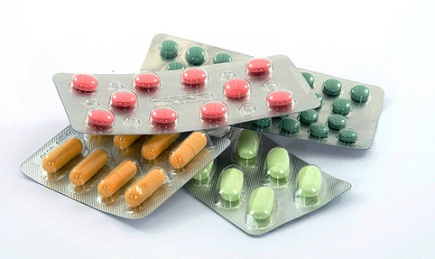 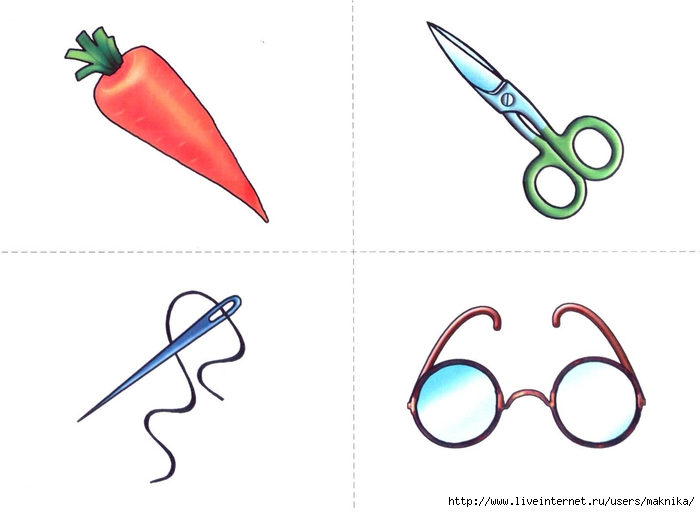 [Speaker Notes: Слайд 3
  Воспитатель:
Да, дома есть опасные предметы, которые нельзя брать самим и есть менее опасные, но с которыми надо действовать осторожно и только в присутствии взрослых (На слайд по щелчку выходят картинки), дети называют их и объясняют чем данные предметы опасны и с какими предметами надо обращаться осторожно. Последние закрываются желтыми звездочками (по щелчку)]
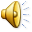 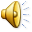 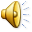 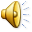 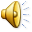 ГДЕ РАСТЁТ?
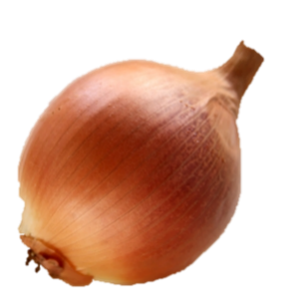 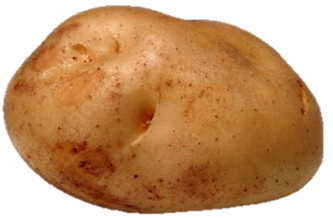 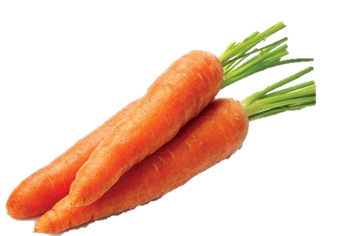 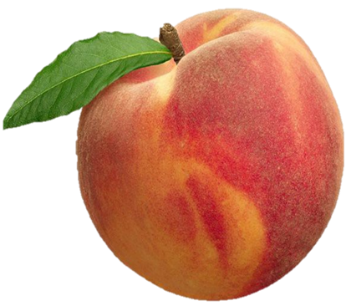 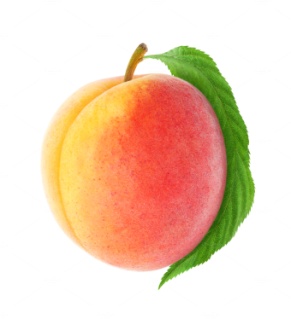 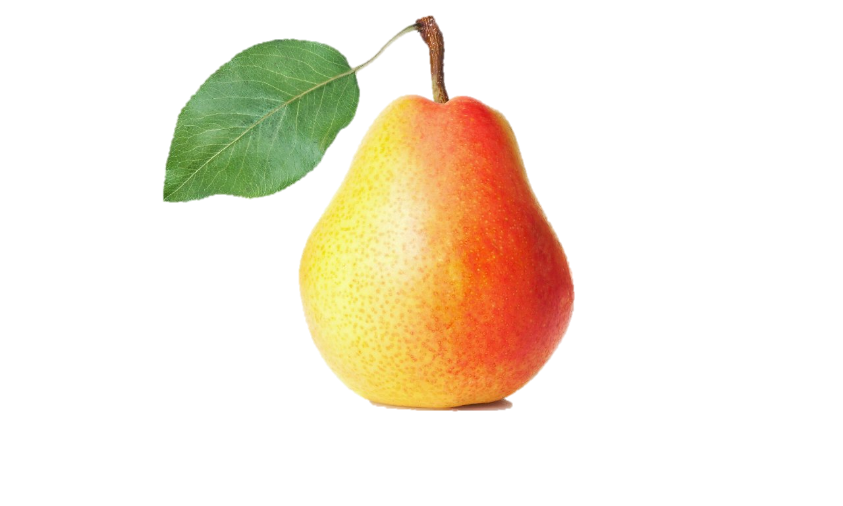 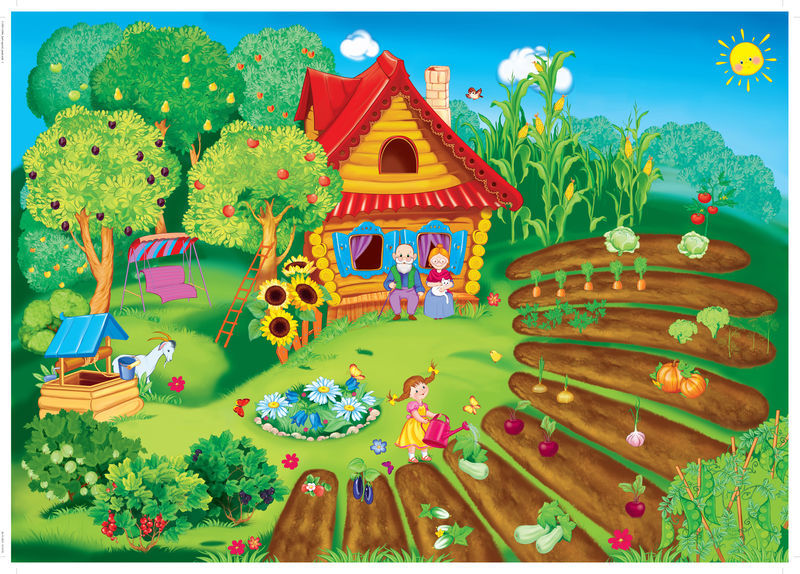 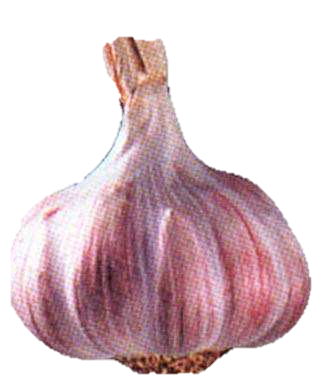 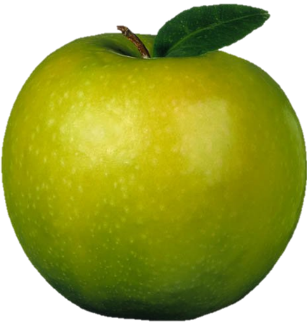 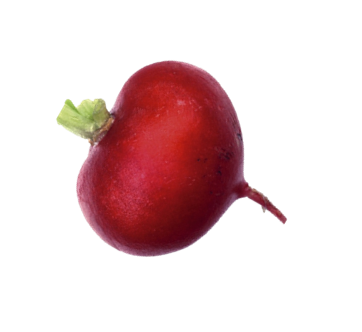 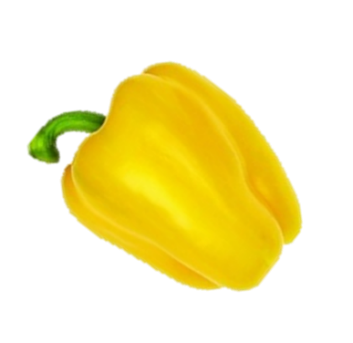 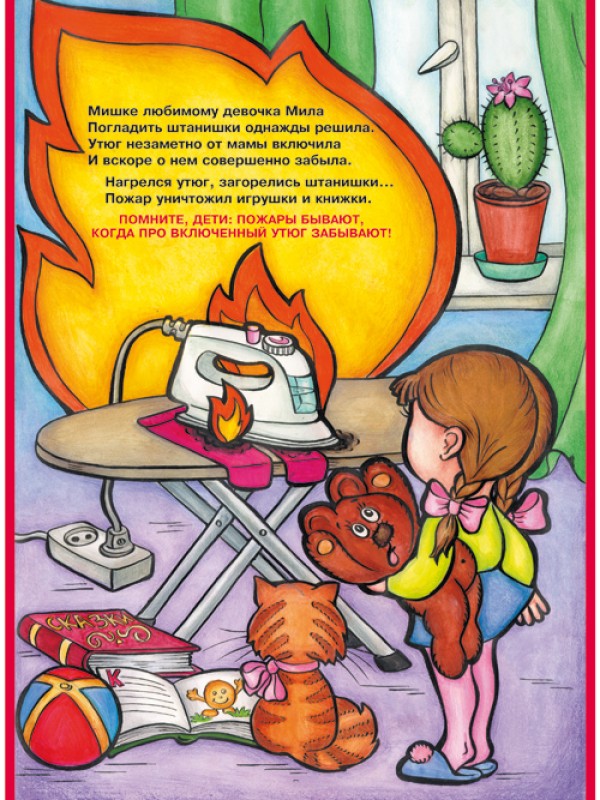 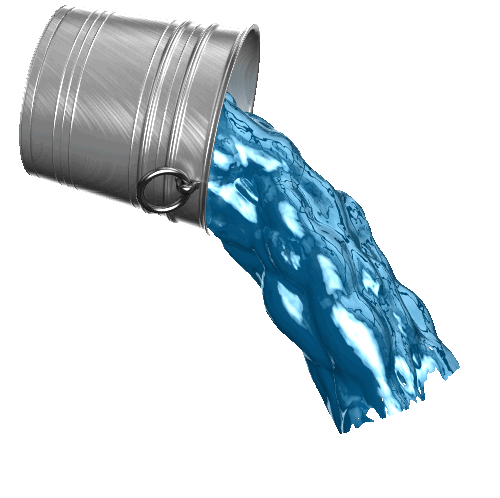 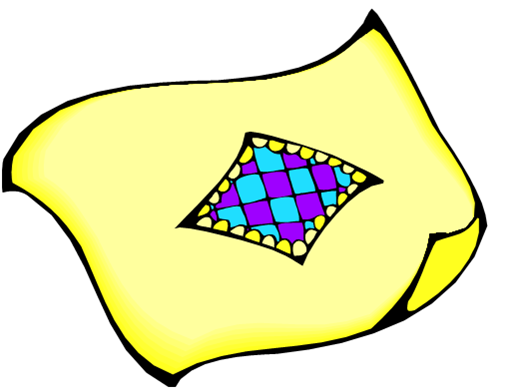 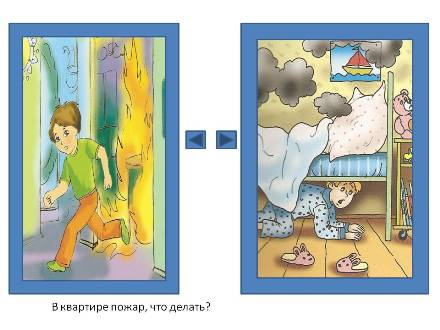 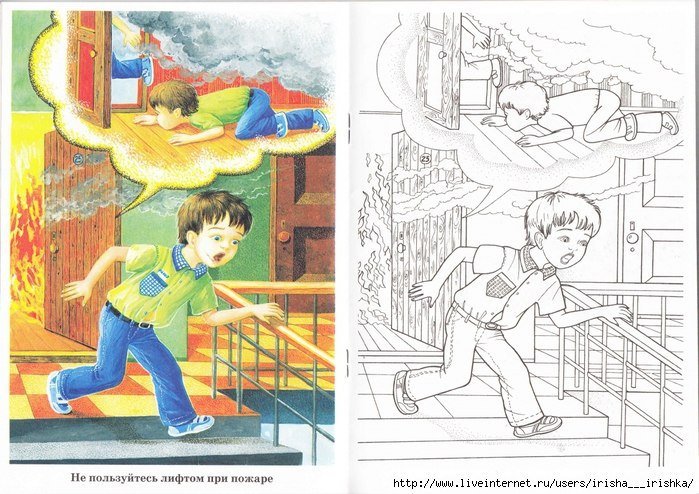 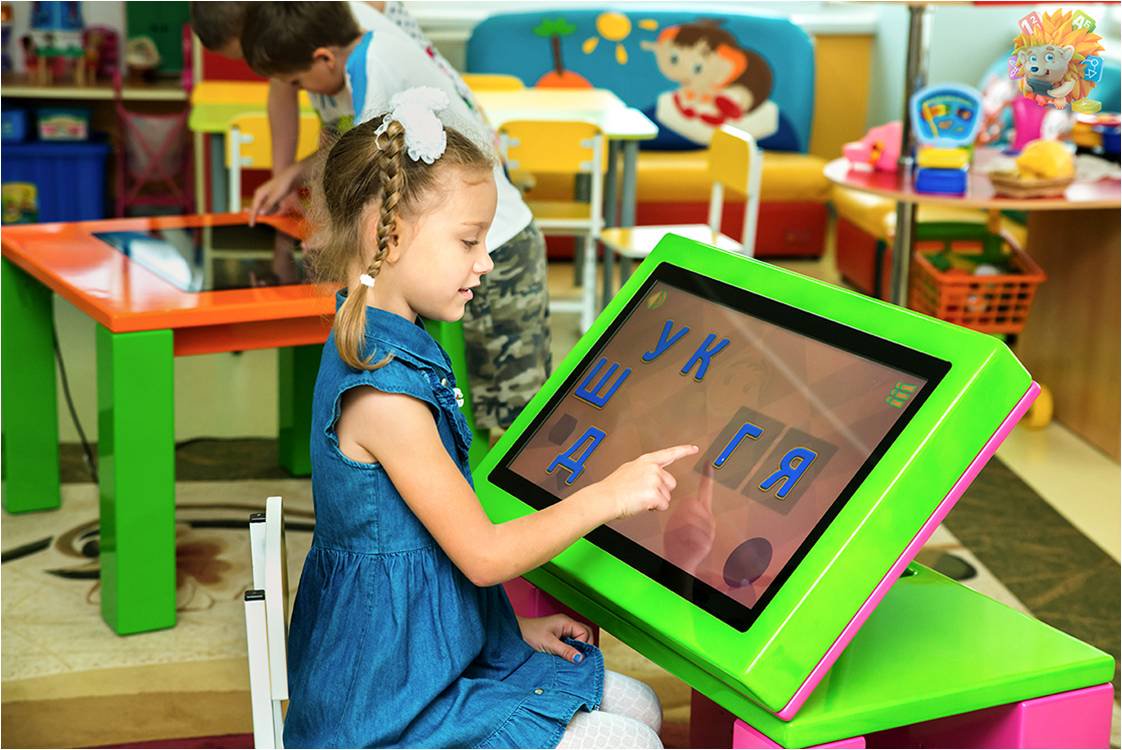 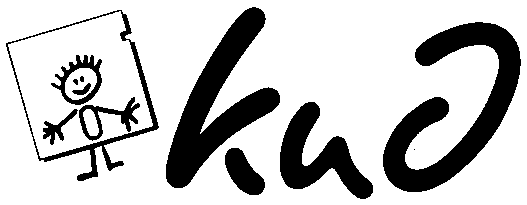 https://www.rusprofile.ru/
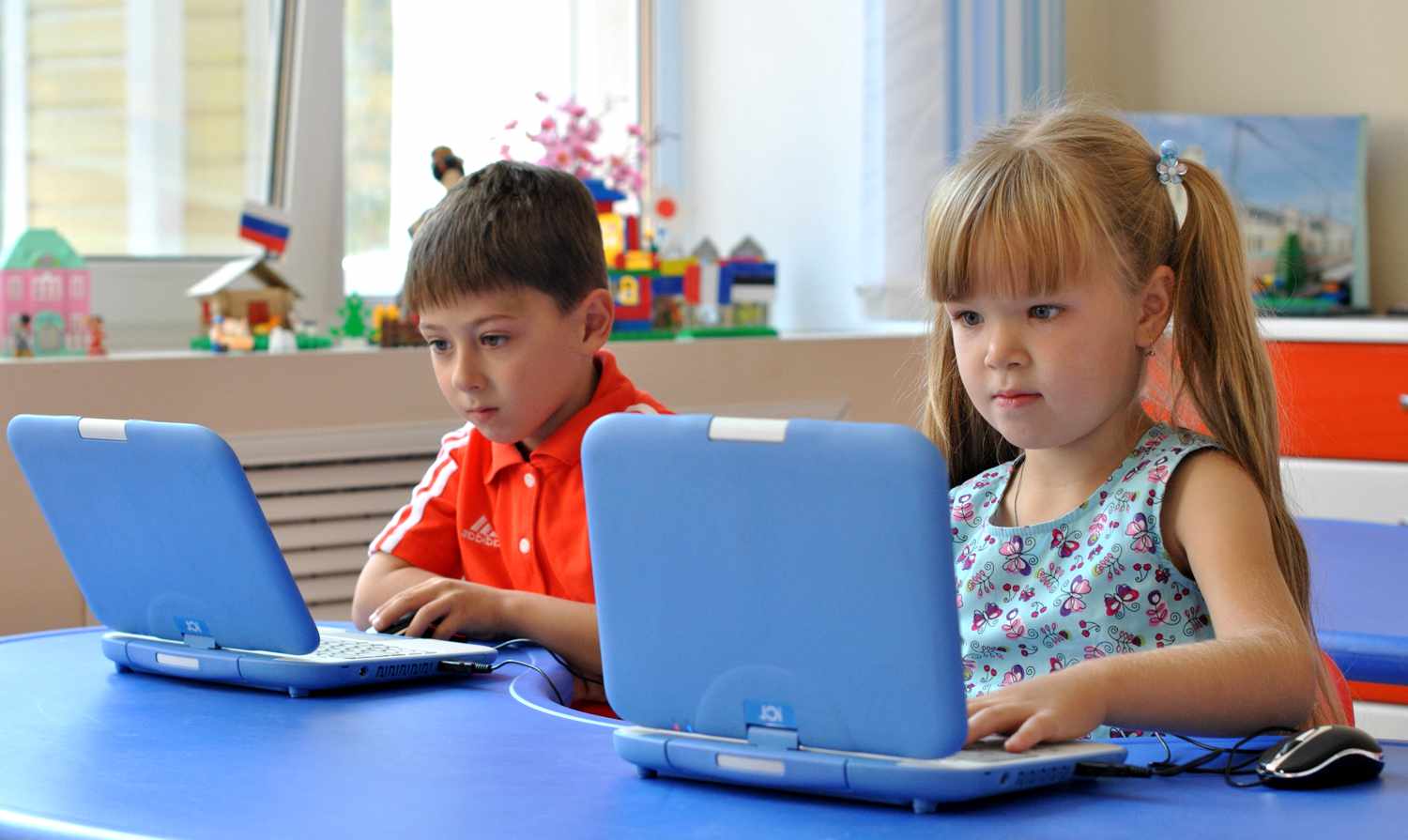 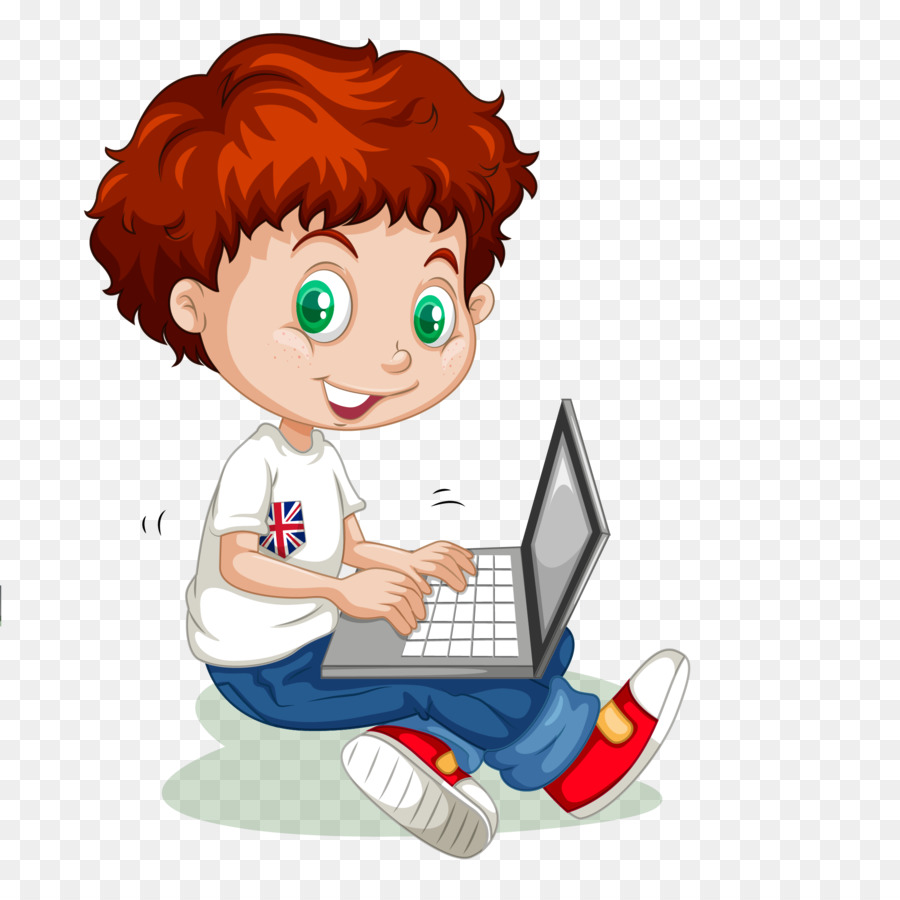 Форма, цвет, величина
Пространственные отношения
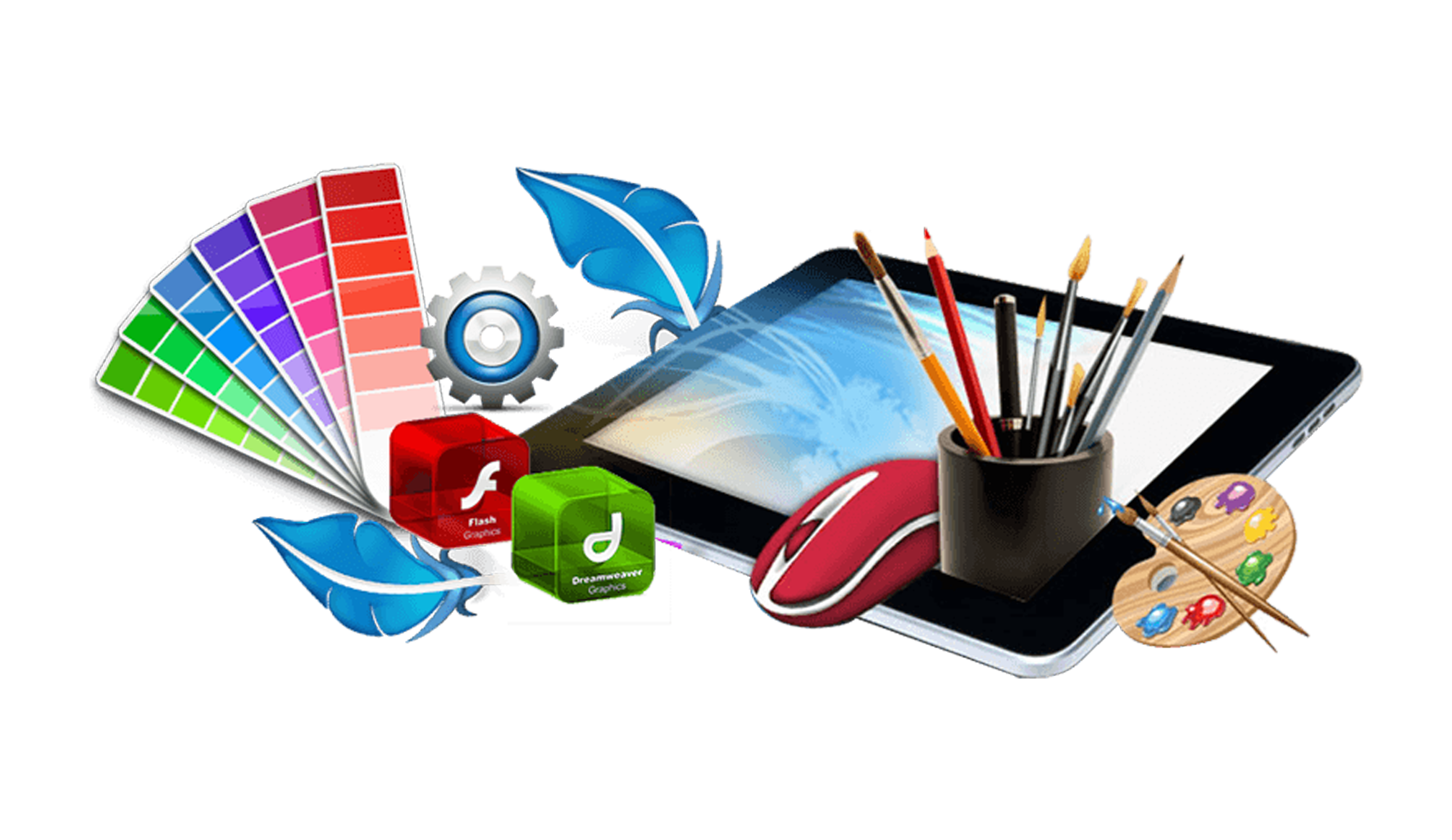 Внимание, память
Чтение, письмо
Активный словарь
Моторика
Волевые качества
Творческие способности
Мышление
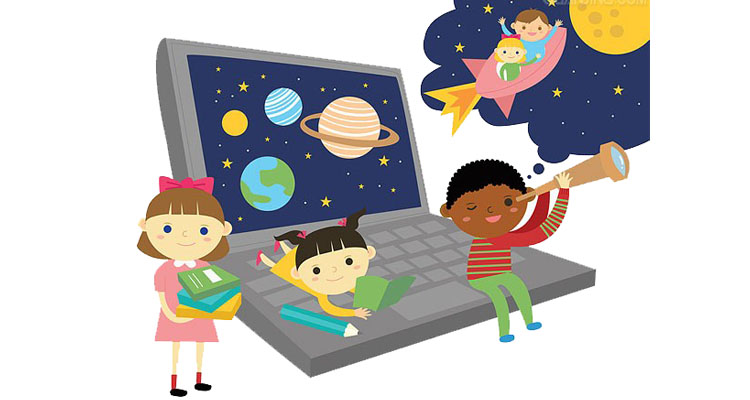 Самостоятельность
Произвольность
Познавательная активность
Учебная мотивация
Кругозор
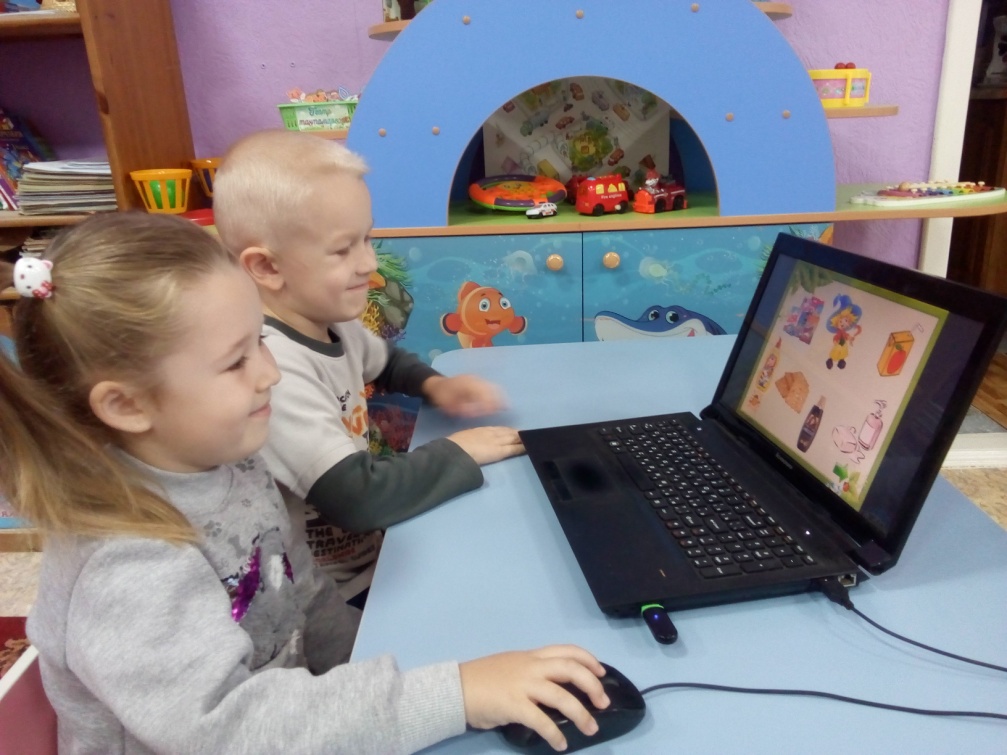 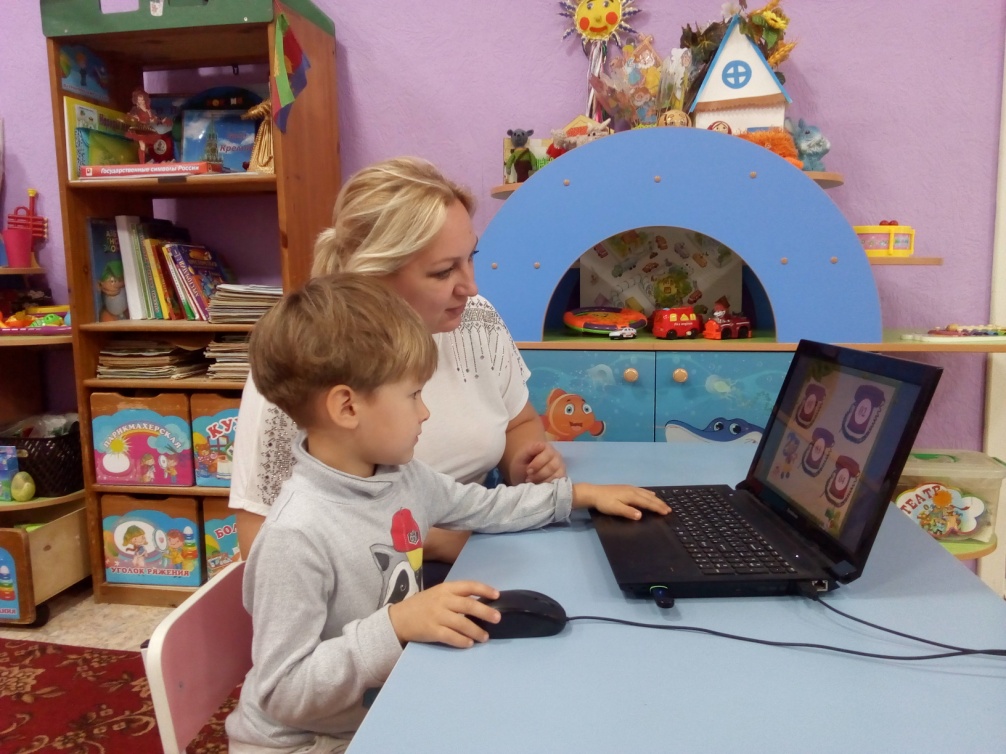 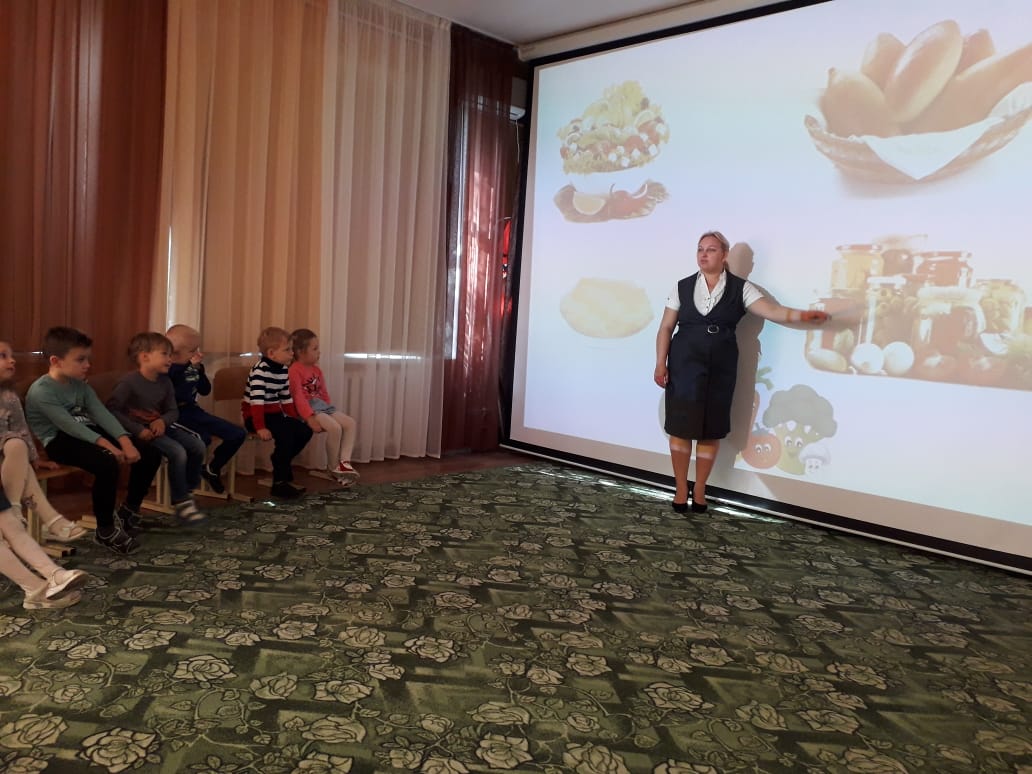 Виды интерактивных игр 
для дошкольников
Обучающие
Развивающие
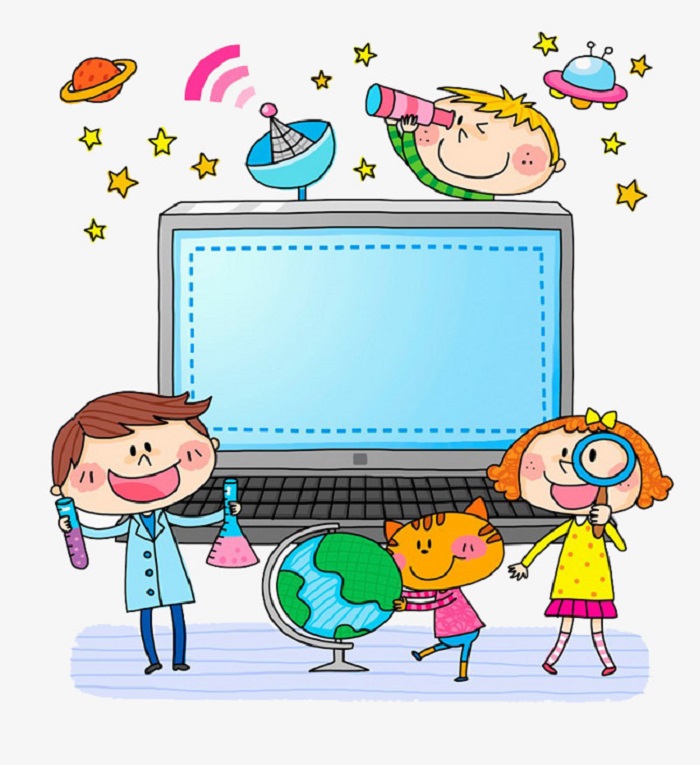 Логические
Игры-забавы
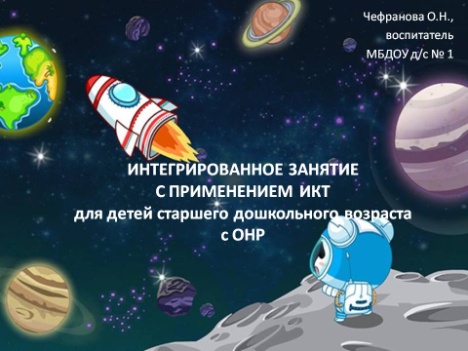 Спасибо за внимание!